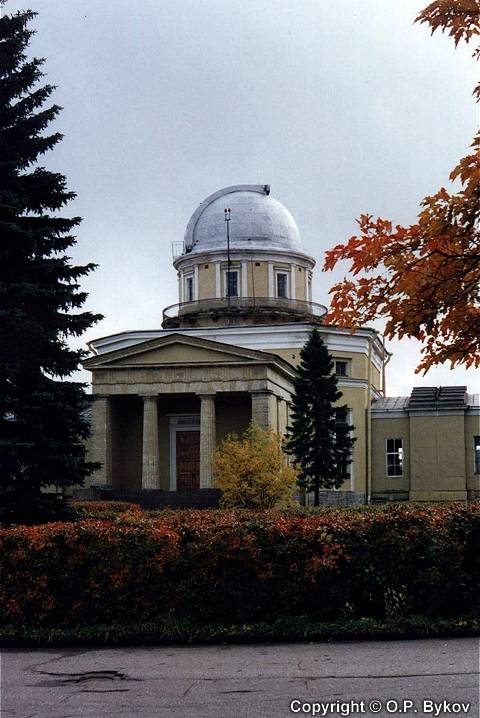 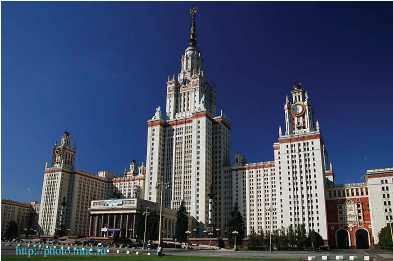 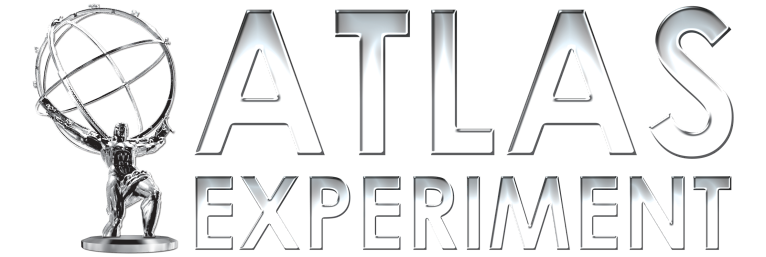 Latest ATLAS results
Lidia Smirnova
M.V.Lomonosov Moscow State University, Moscow
Workshop on Precision Physics and Fundamental Physics Constants (FFK 2013), Pulkovo, St-Petersburg, 7-11 October 2013
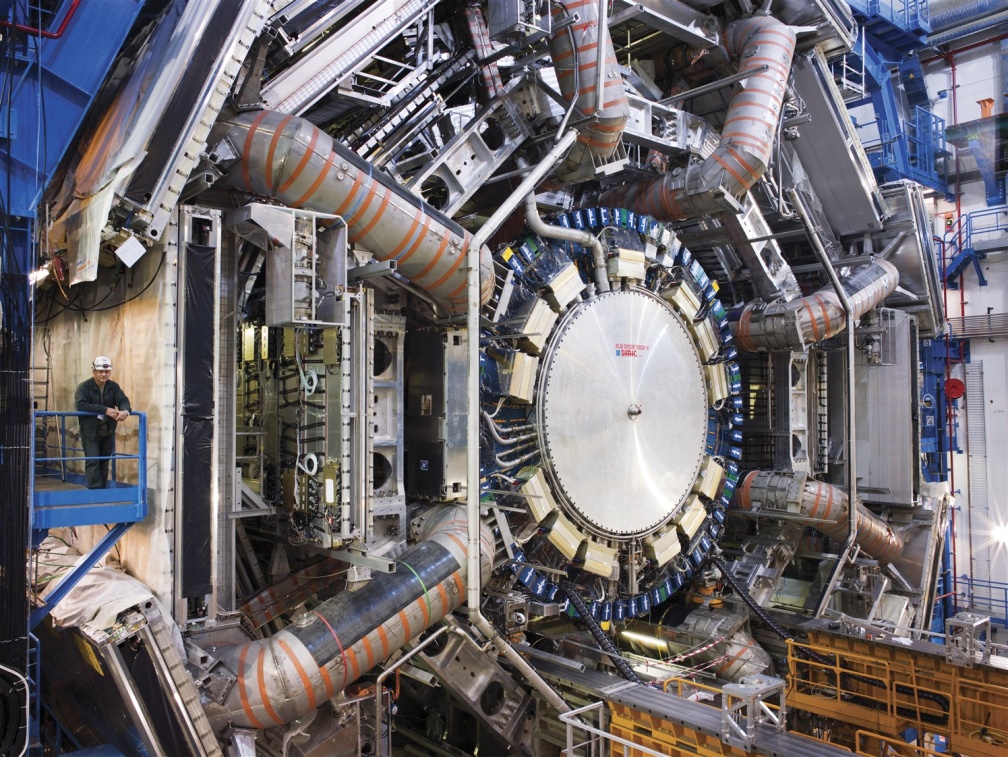 Outlines
Higgs Properties
Standard Model measurements
News for Top 
B-physics
New highlights from SUSY and Exotics
More than 220 published papers with collisions data!
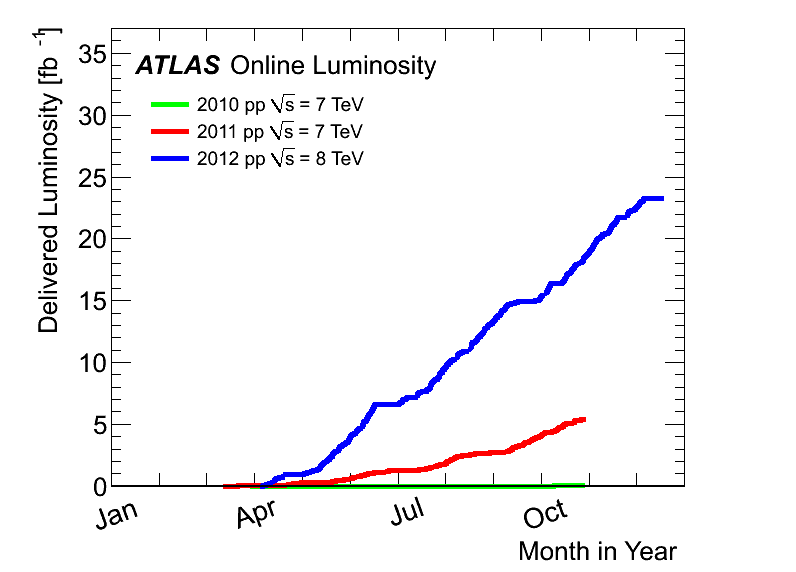 Higgs Discovery!
8TeV, 21.7fb-1
July 2012
7TeV, 5.2fb-1
7.10.2013   Lidia Smirnova      FFK2013
2
ATLAS detector
JINST 3 (2008) S08003
44 m
Muon Spectrometer
(lηl<2.7)
Calorimeters
(lηl<4.9)
25 m
Inner Detector
(lηl<2.5)
Peak luminosity 2012
L  is up to 7.7∙1033 cm-2s-1 pile-up  up to 40 events
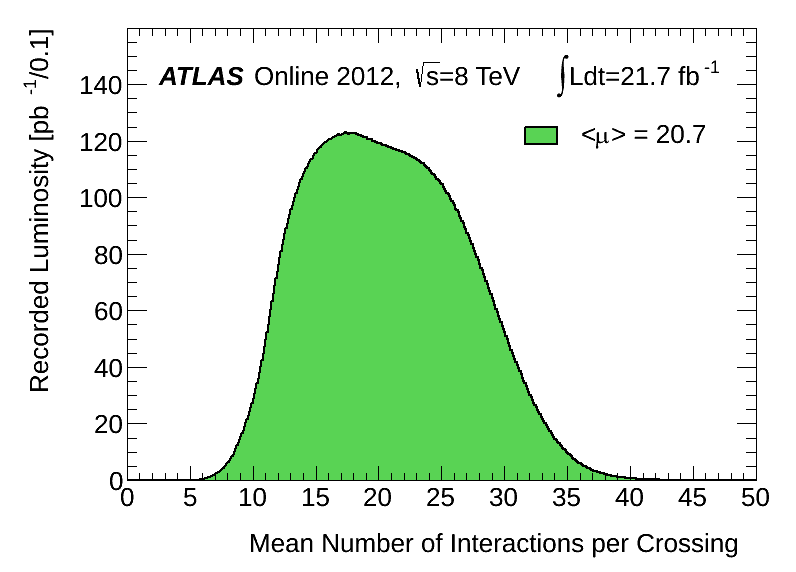 Trigger 
3 levels:  
40 MHz→200Hz
μ=Lbunch x σinel / fr
arXiv:1101.2185
7.10.2013   Lidia Smirnova      FFK2013
3
Higgs boson  measurements
Observation of new particle… 
Phys.Lett.B 716 (2012) 1-29
Result with 6 sigma signal!
Latest measurements of Higgs boson production and couplings in diboson final states
arXiv:1307.1427v1, 4 July 2013
With data sample ~2.5 times larger than before!
H→γγ
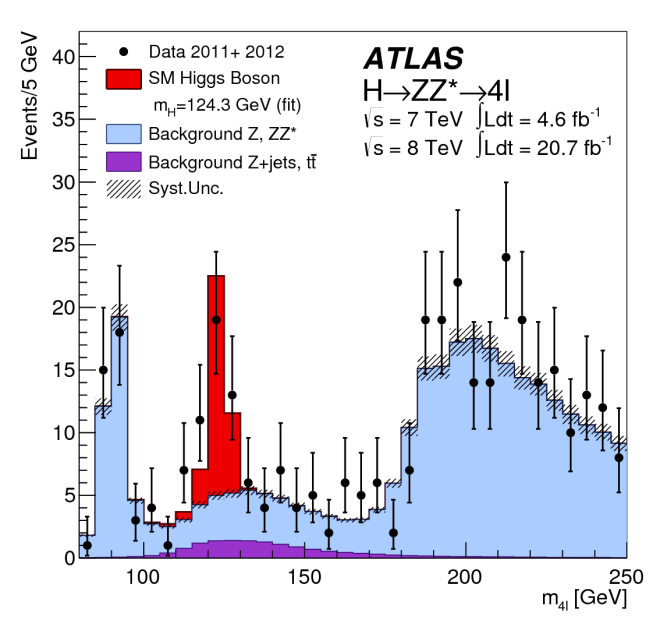 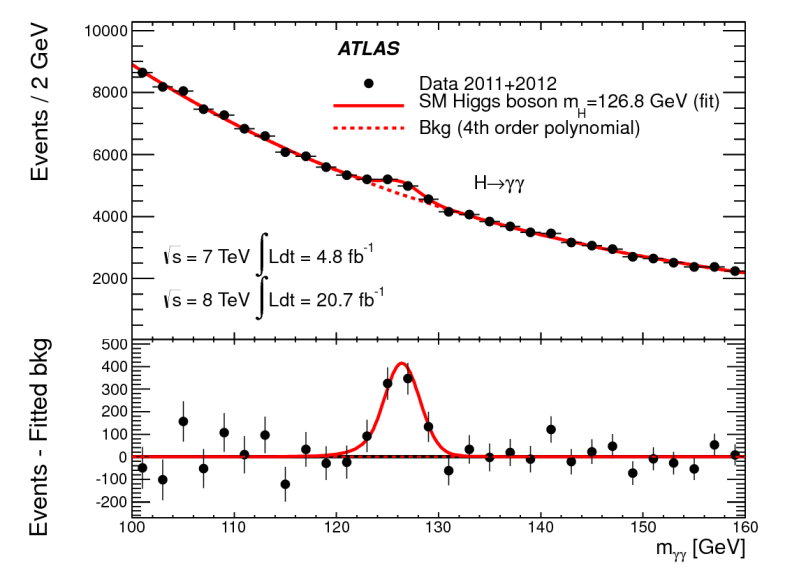 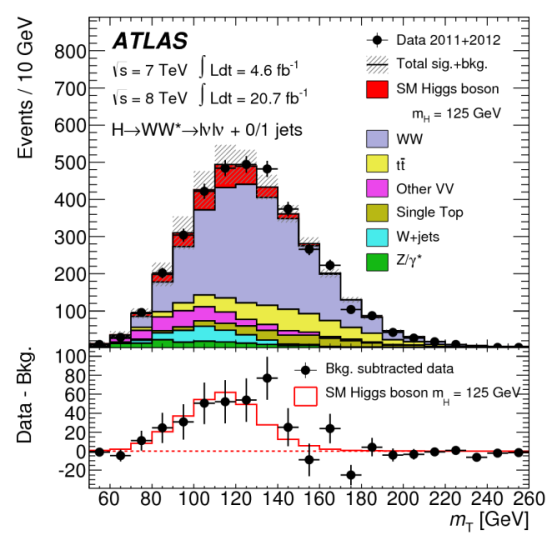 4
7.10.2013   Lidia Smirnova      FFK2013
H→ZZ*→4l
H→WW*→lνlν+0/1jet
Higgs mass
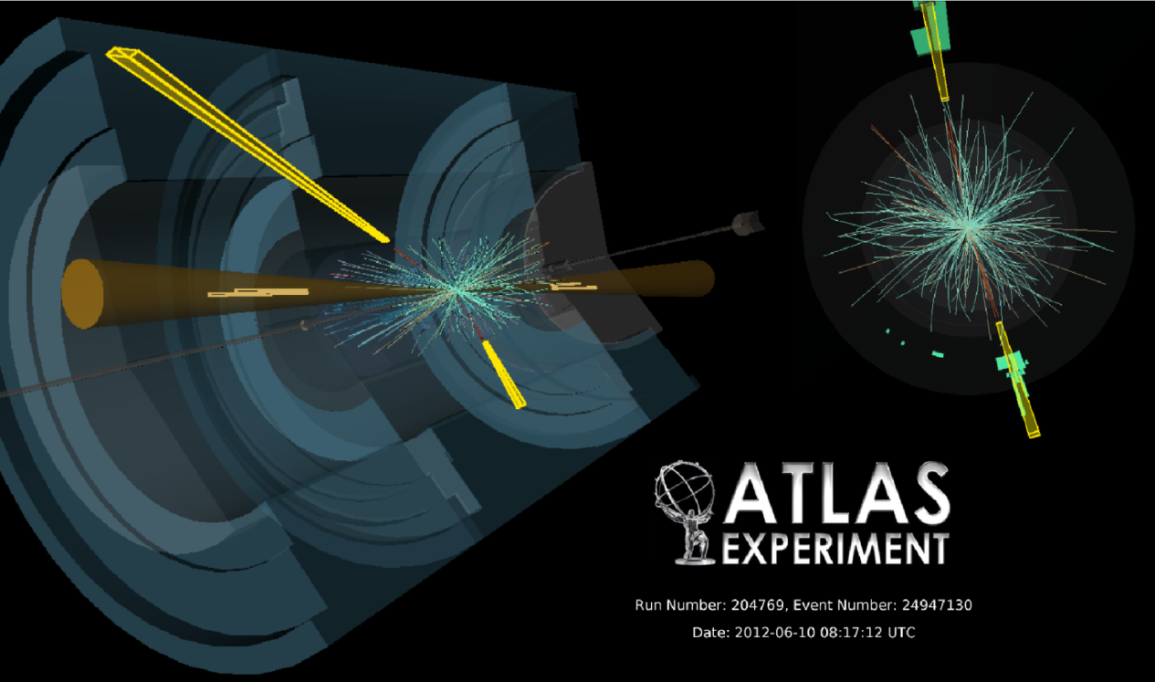 H→γγ
H→γγ
mH = 126.8 ± 0.2(stat) ±0.7(sys) GeV
H→ZZ* →ll
mH = 124.3 ± 0.600.5(stat)±0.500.3(sys) GeV
Combined mass from these channels
 mH = 125.5 ± 0.2(stat) ±0.500.3(sys) GeV
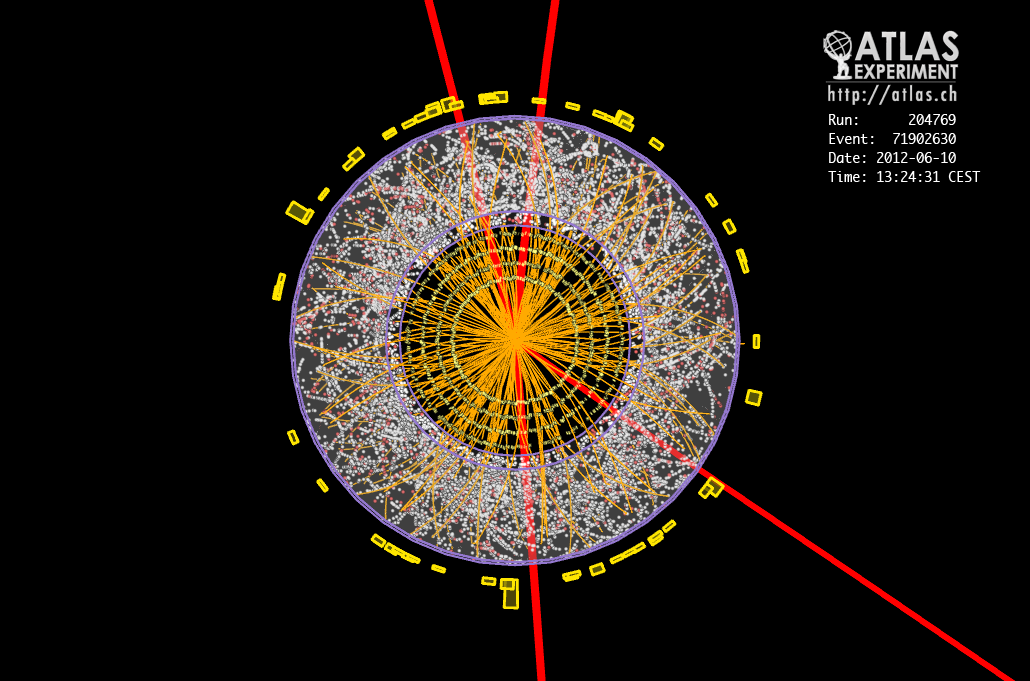 H→µµµµ
ΔmH =  2.3 ±0.60.7(stat) ± 0.6(sys) GeV
The consistency of this  ΔmH  with 0 is evaluated to be up to 2 %
7.10.2013   Lidia Smirnova      FFK2013
5
Higgs Signal Strength to SM: µ=σobs/σSM
Signal Strength vs Higgs mass
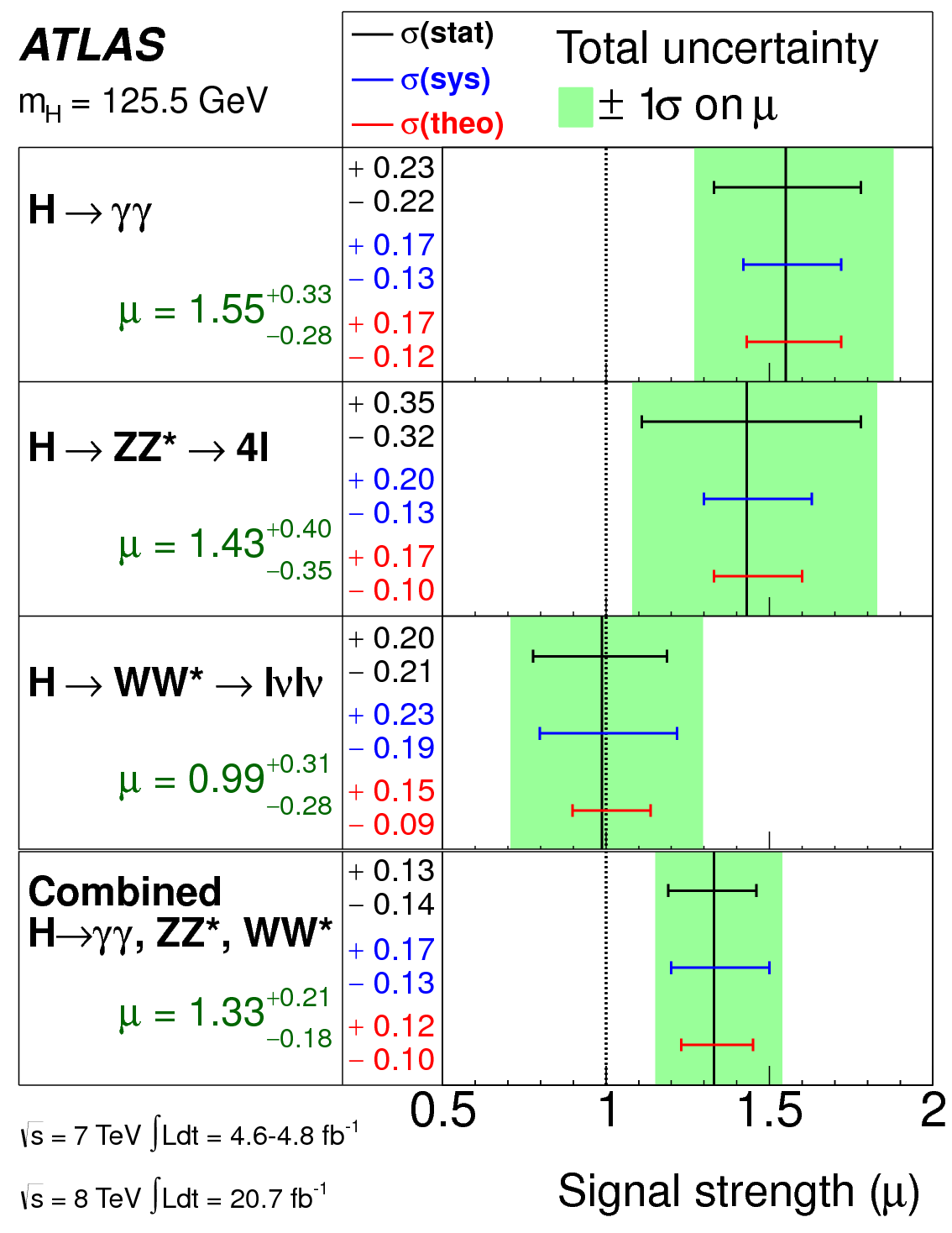 H→γγ, H→ZZ* ,  H→WW*
H→γγ, H→ZZ* + combined
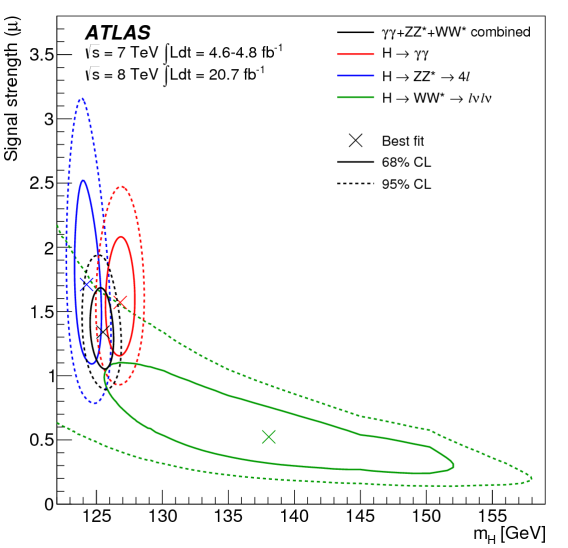 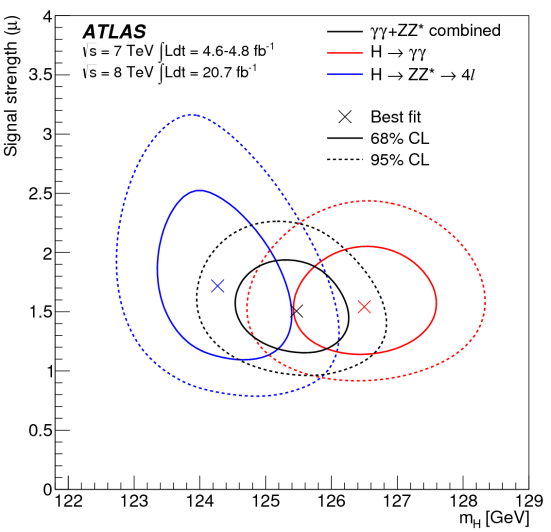 The overall signal production strength 
µ = 1.33 ± 0.14 (stat) ± 0.15 (syst)
Compatibility with SM (µ=1):  7%
Largest deviation in µγγ : 1.9σ
7.10.2013   Lidia Smirnova      FFK2013
6
Higgs production mechanisms in SM
ggF
Higgs strahlung VH + tt̃H
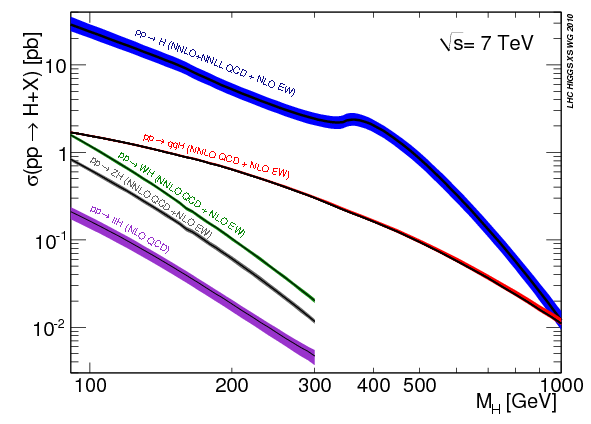 With additional data  event categories targeting specific production modes were introduced, providing enhanced sensitivity to different Higgs boson couplings.
Cross sections (pb) at 8 TeV
(mH = 125 GeV)
7.10.2013   Lidia Smirnova      FFK2013
7
Evidence for production via vector-boson fusion
The ratio μVBF+VH / μ ggF+ttH 
was fitted for the individual channels (model independently) and combined value is found:   
.
Evidence for VBF is at 3.3σ level.
 Good agreement with SM expectations is observed.
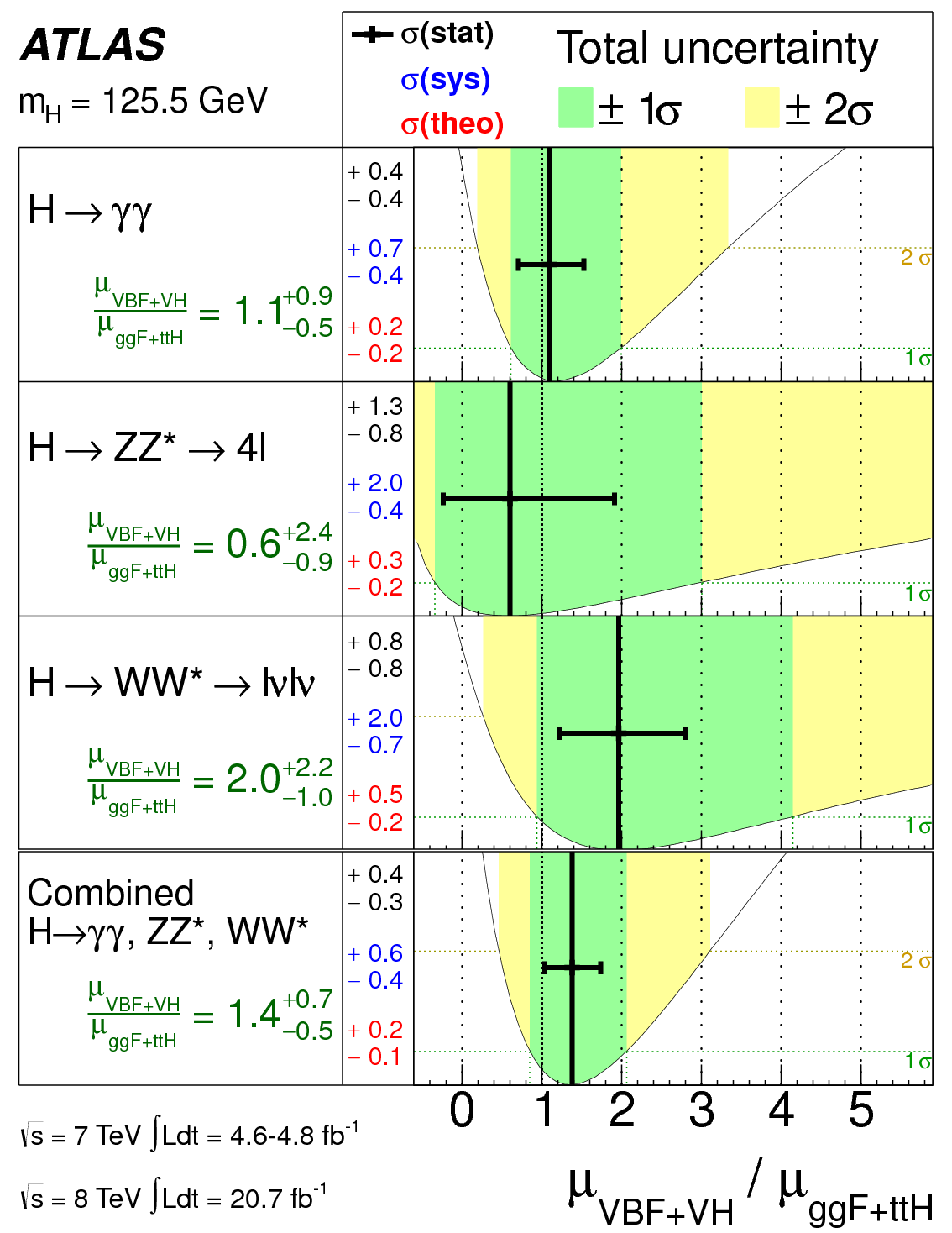 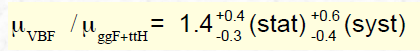 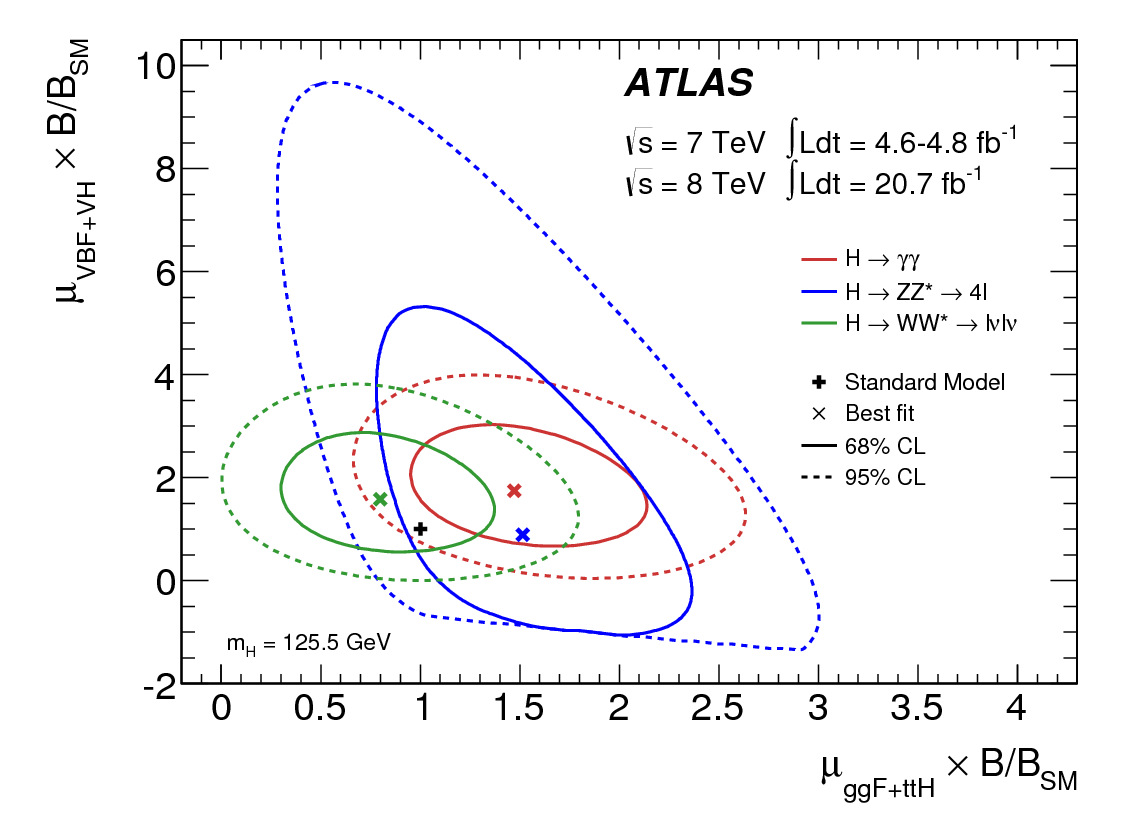 7.10.2013   Lidia Smirnova      FFK2013
8
Coupling measurements:coupling to fermions and bosons
Assumptions:
Single resonance with m = 125.5 GeV
It is narrow, allowing zero-width approximation σ∙B(i→H→f)=σi∙ Гf/ ГH
Tensor structure of Lagrangian corresponds to SM, the resonance is CP-even scalar; kj is coupling scale factor for j particle compared to SM (with kj2). No BSM contributions.
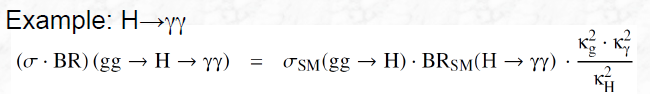 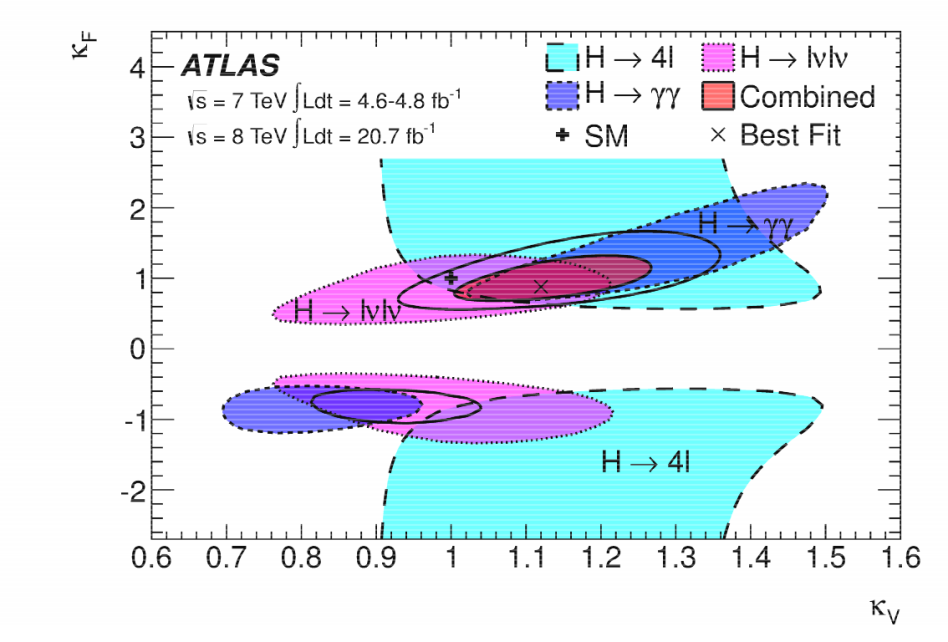 Assume
kV = kW = kZ;  kF = kb = kt =ktau
and kV > 0;    Obtain
 The two-dimension consistency with SM is 12% (~2σ level)
 With 68% CL 
 kF = [0.76, 1.18] kV= [1.05, 1.22]
7.10.2013   Lidia Smirnova      FFK2013
9
Ratio of couplings to the W and Z bosons
The identity of coupling to Higgs for W and Z was tested by extracting the ratio λWZ = kW/kZ
   from inclusive H→WW* and H→ZZ* rates ;
 λWZ = 0.81+0.16-0.15 was found.
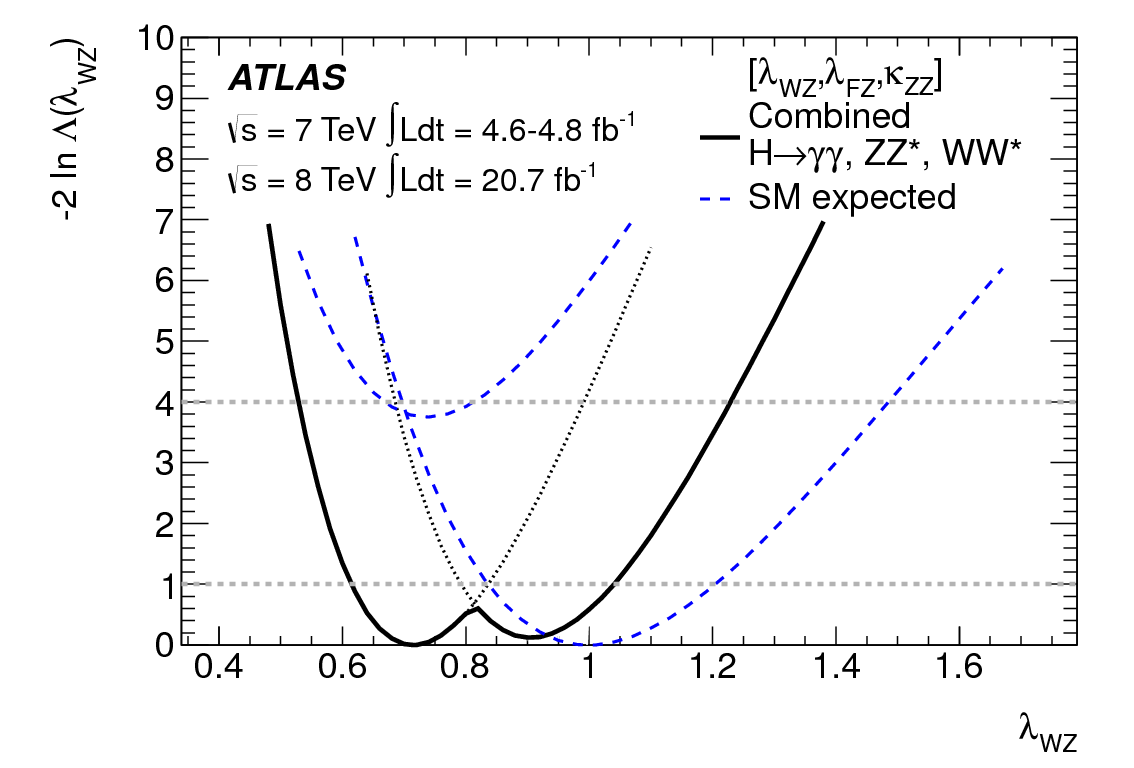 More sensitive analysis includes WH and ZH production and  is shown  on figure.
The extended fit for  λWZ  with absorption possible BSM effects shows  λWZ = 0.82 ± 0.15
( with the 4D compatibility to SM predictions 20%)
7.10.2013   Lidia Smirnova      FFK2013
10
Constraints on production and decay loops
Summary of measurements of the coupling scale factors for a Higgs boson mH=125.5 GeV
Scenarios of possible contribution of BSM particles to loop-induced processes in gg→H production and H→γγ decay;
kg and kγ parameterise these effects
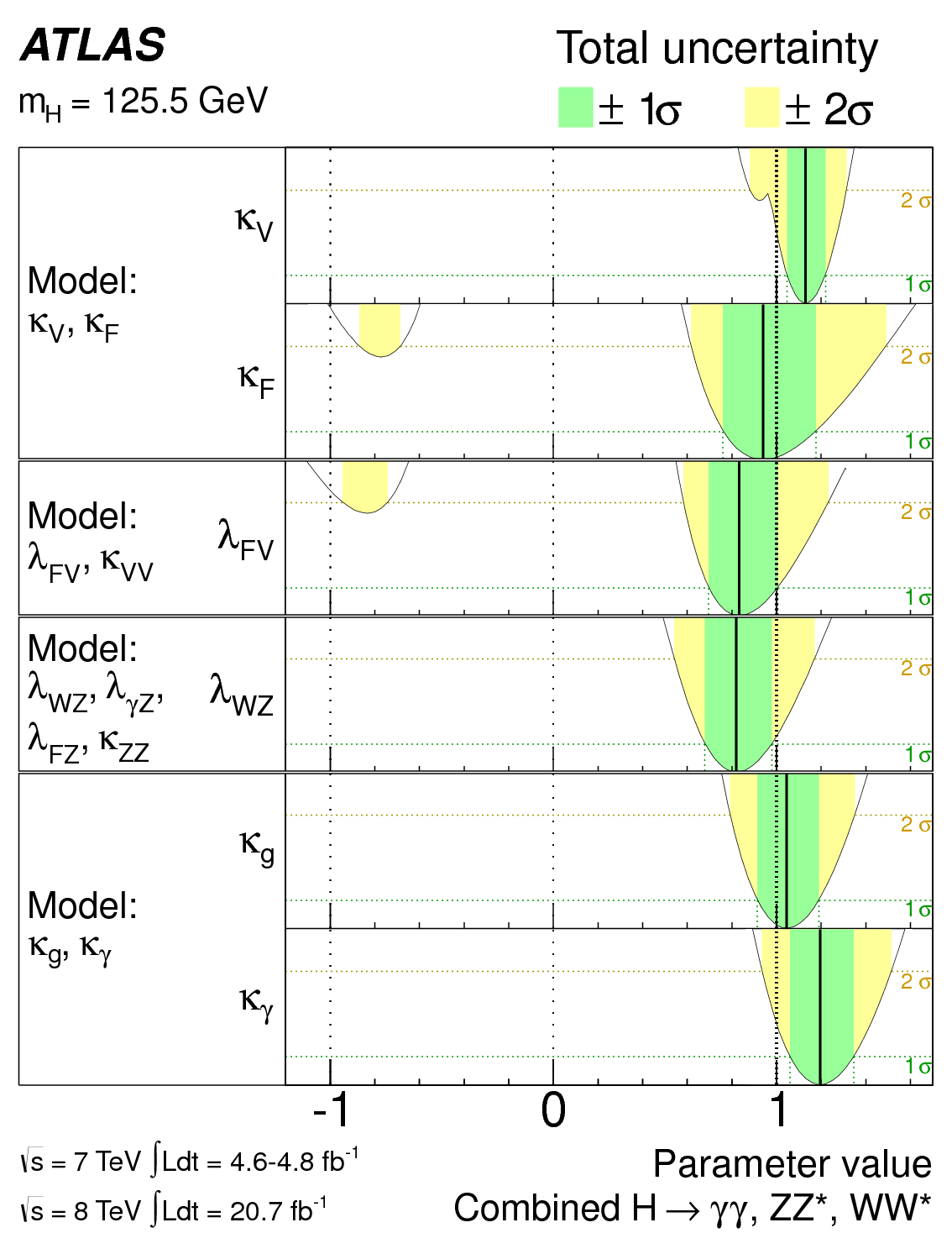 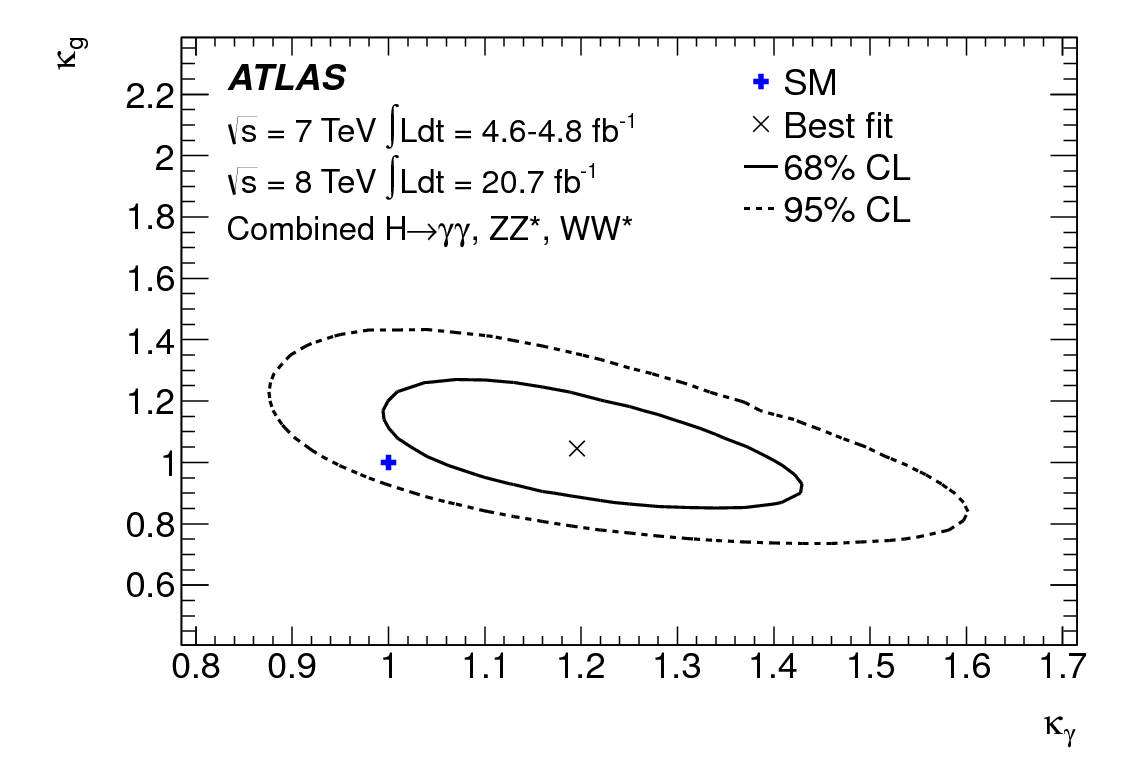 kg = 1.04 ± 0.14
kγ = 1.20 ± 0.15
7.10.2013   Lidia Smirnova      FFK2013
11
Combined spin analysis (arXiv:1307.1432)
H→γγ, H→ZZ→4l, H→WW→lνlν
 and combined
Standard Model  Higgs boson JP= 0+  compared with alternative 0-, 1-,1+, 2+ hypotheses;  they are excluded at CL more than 97.8%
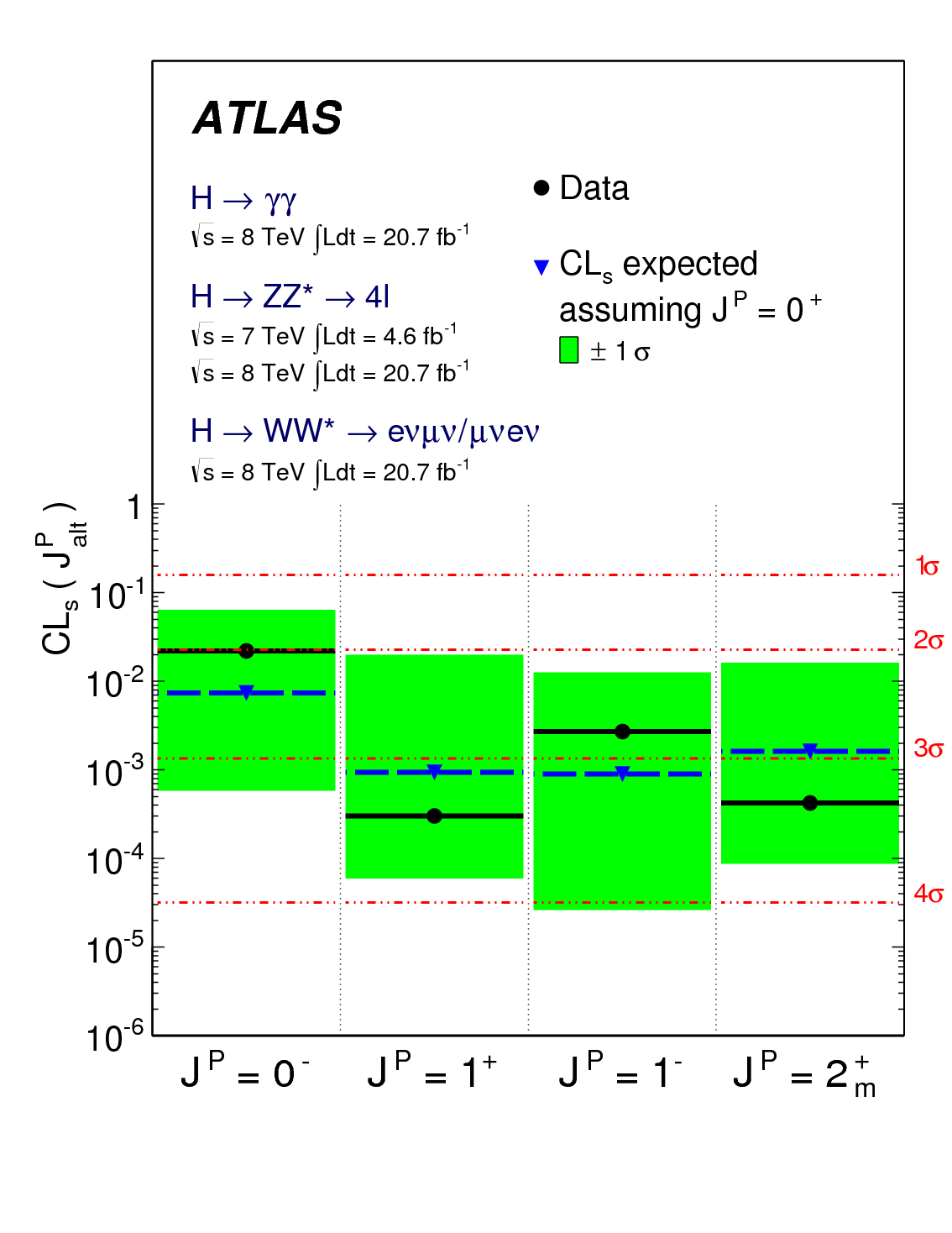 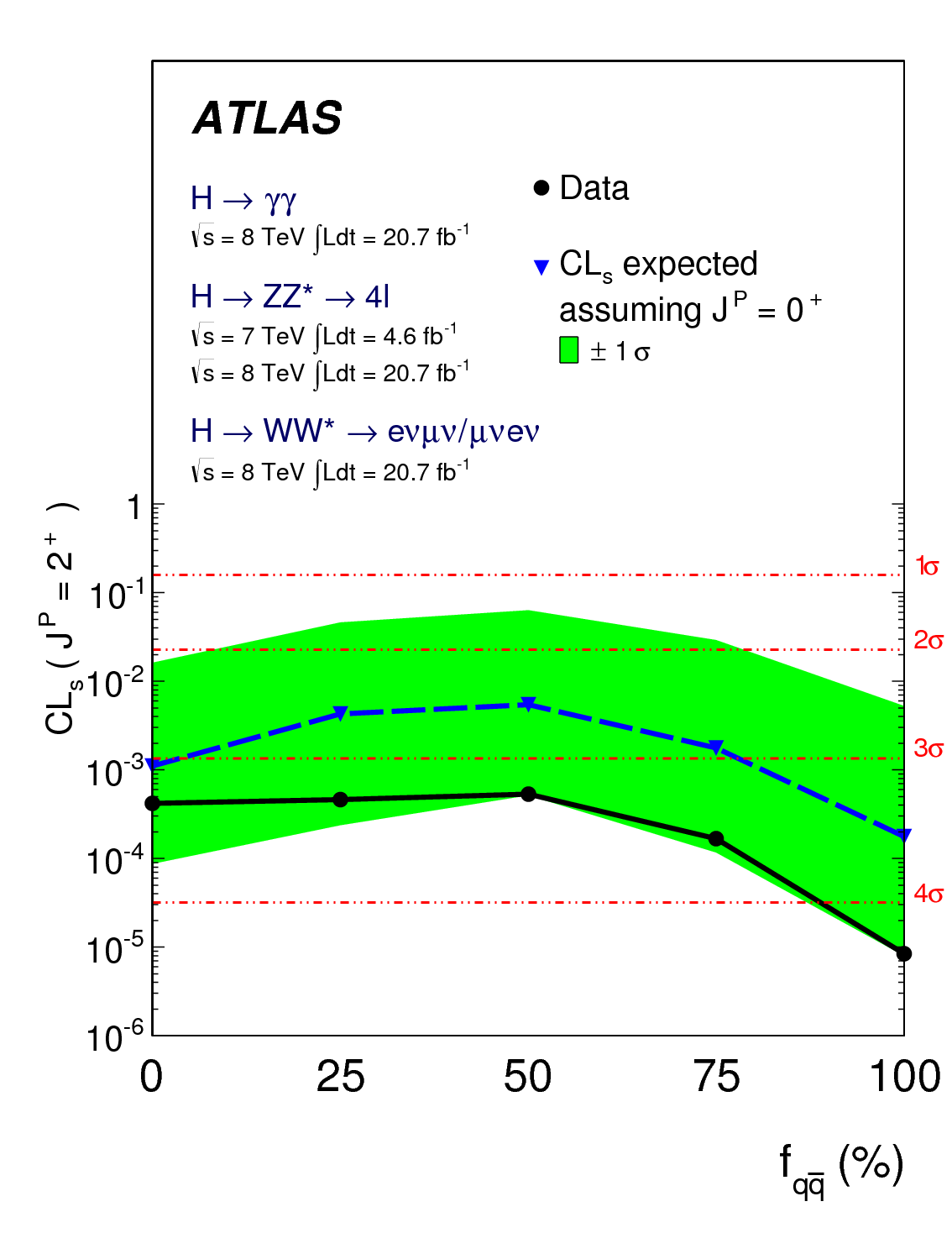 Combined CLs JP =2+ m exclusion is observed 
at 3-4σ level
the fractions of quark-antiquark production of the spin-2 particle
H→γγ
H→γγ
Combined exclusion generally at  2-3σ level
H→WW
7.10.2013   Lidia Smirnova      FFK2013
12
Largest contributions
Differential Higgs boson spectra in H→γγ decay mode with 20.3 fb-1
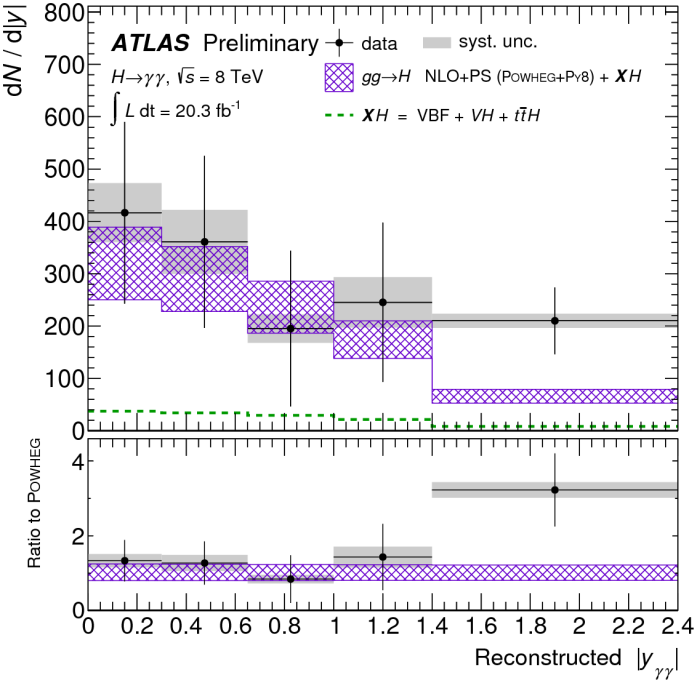 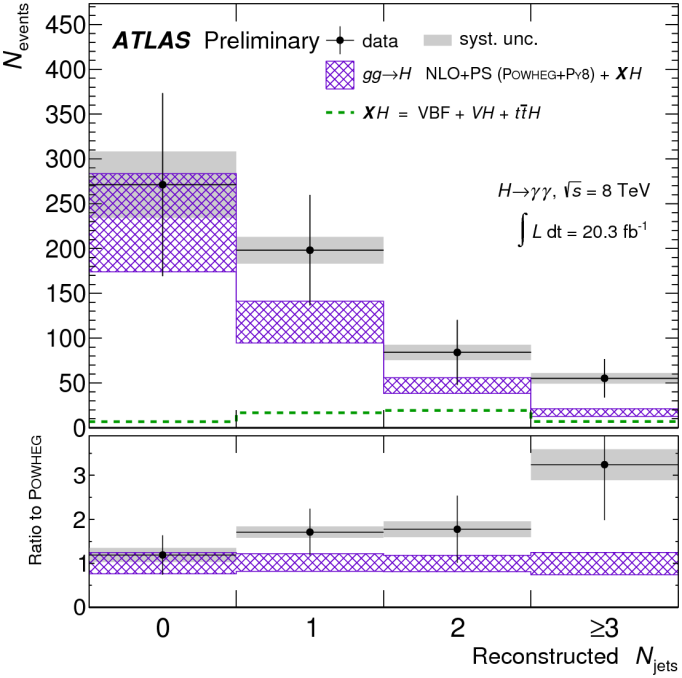 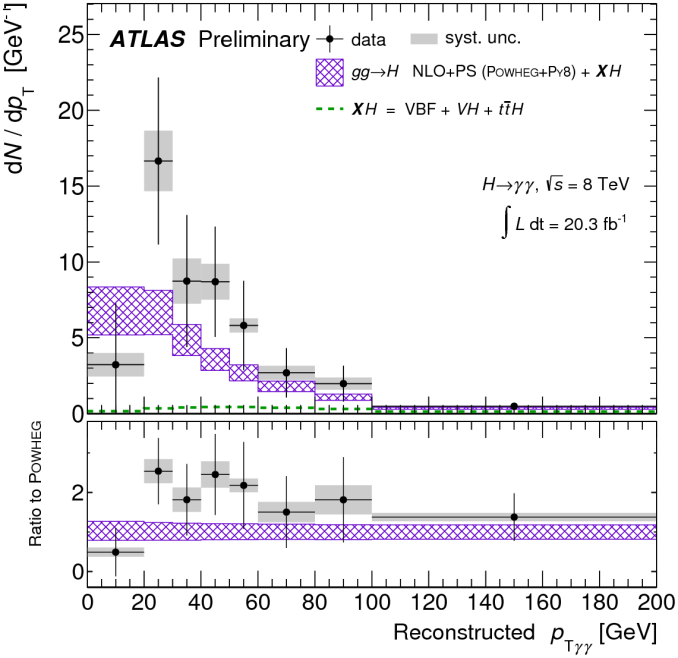 mH = 126.8 GeV
Within uncertainties no significant deviation from the SM expectation  is observed
7.10.2013   Lidia Smirnova      FFK2013
13
ATLAS-CONF-2013-072, 18 July 2013
H→γγ candidate events without (left) and with photon conversion
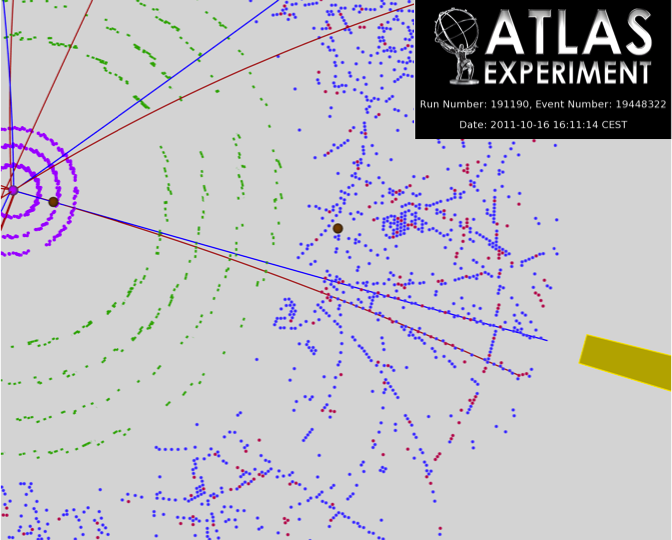 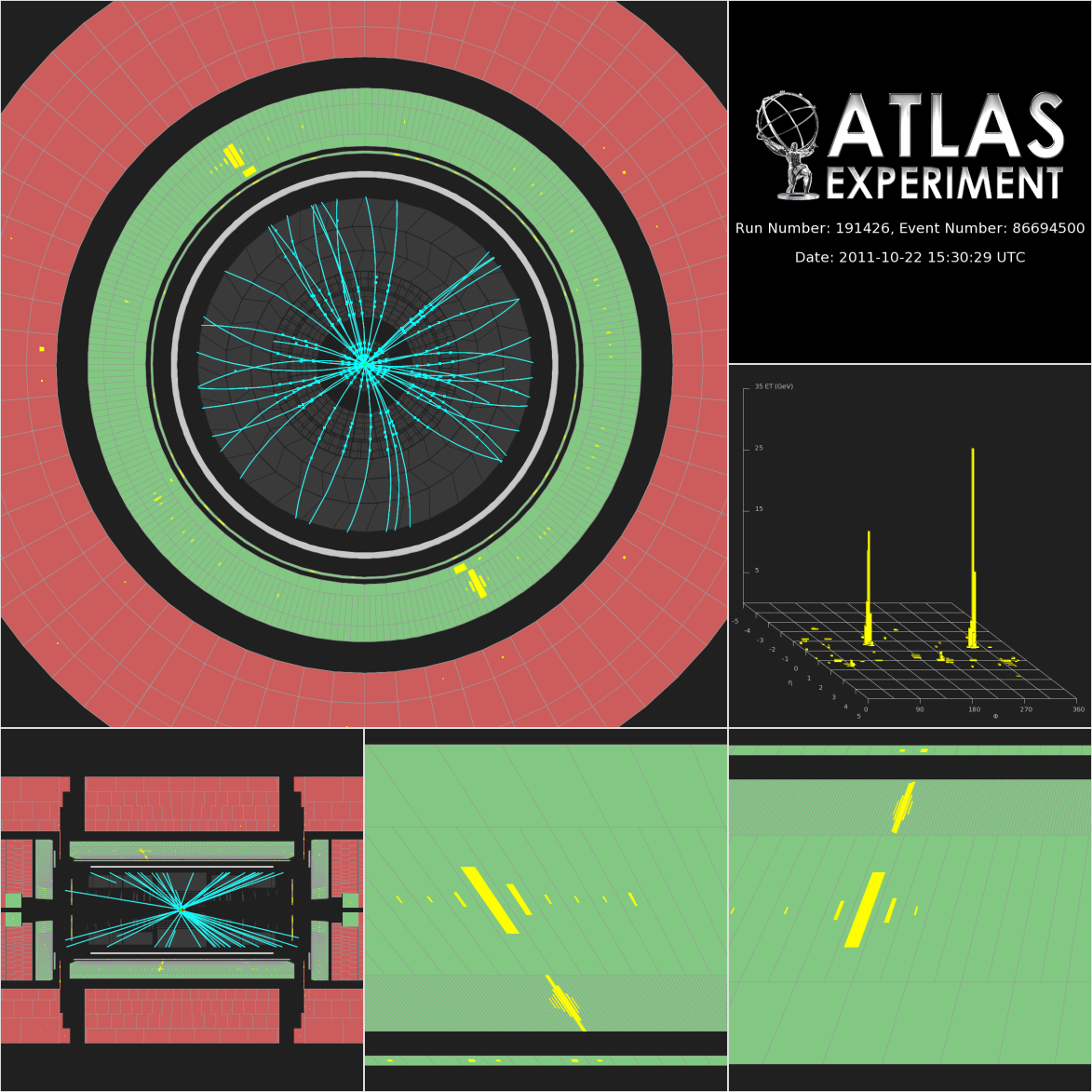 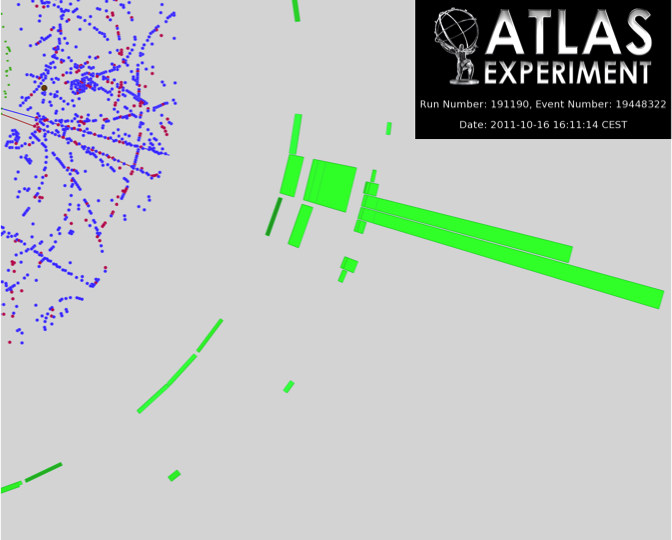 7.10.2013   Lidia Smirnova      FFK2013
14
ATLAS-CONF-2011-161
H→ZZ(*)→ 2e2μ candidate event with m4l=124.3 GeV. The masses of the lepton pairs are 76.8 and 45.7 GeV (ATLAS-CONF-2011-162).
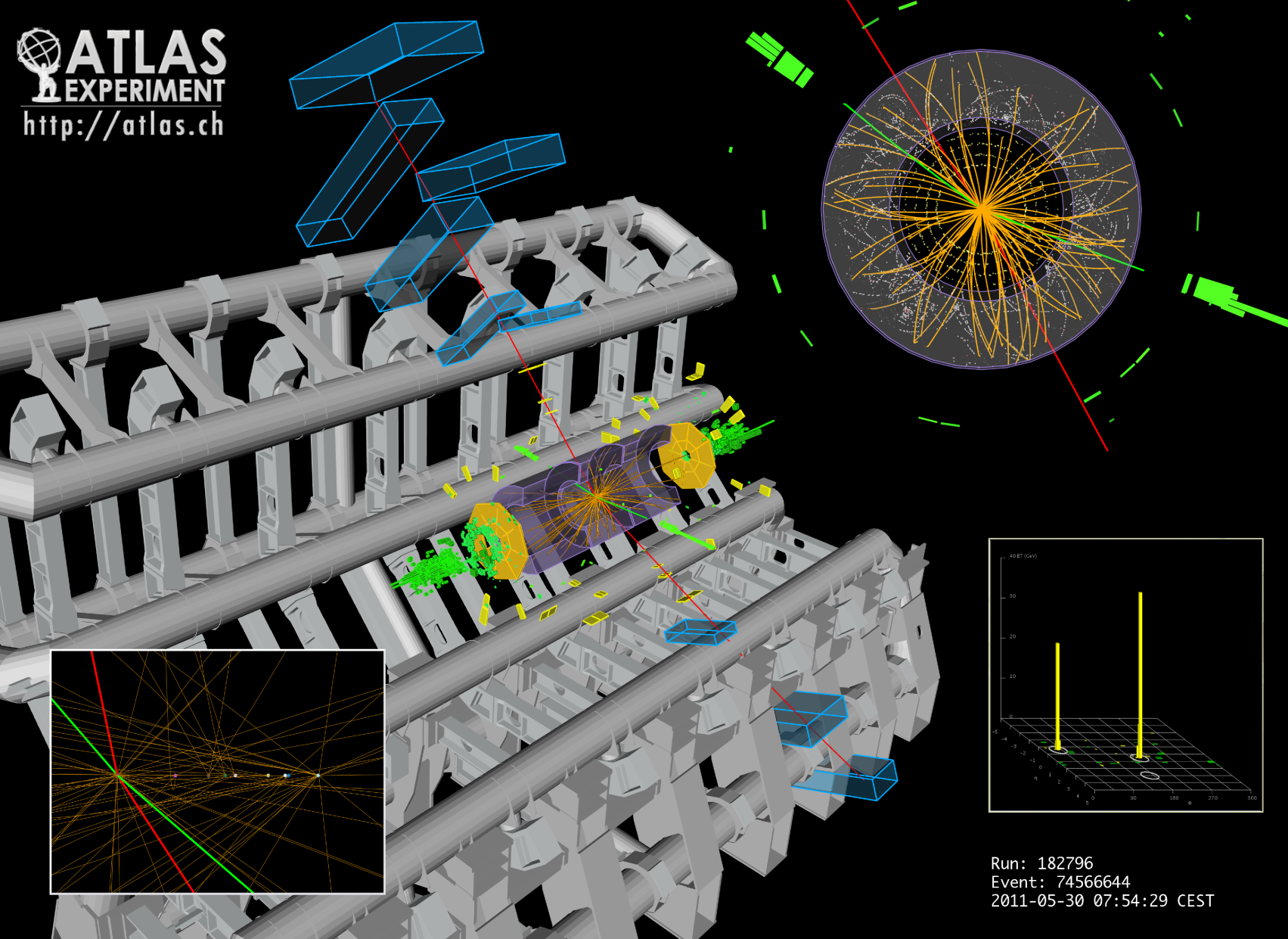 7.10.2013   Lidia Smirnova      FFK2013
15
Standard Model measurements:Dibosons
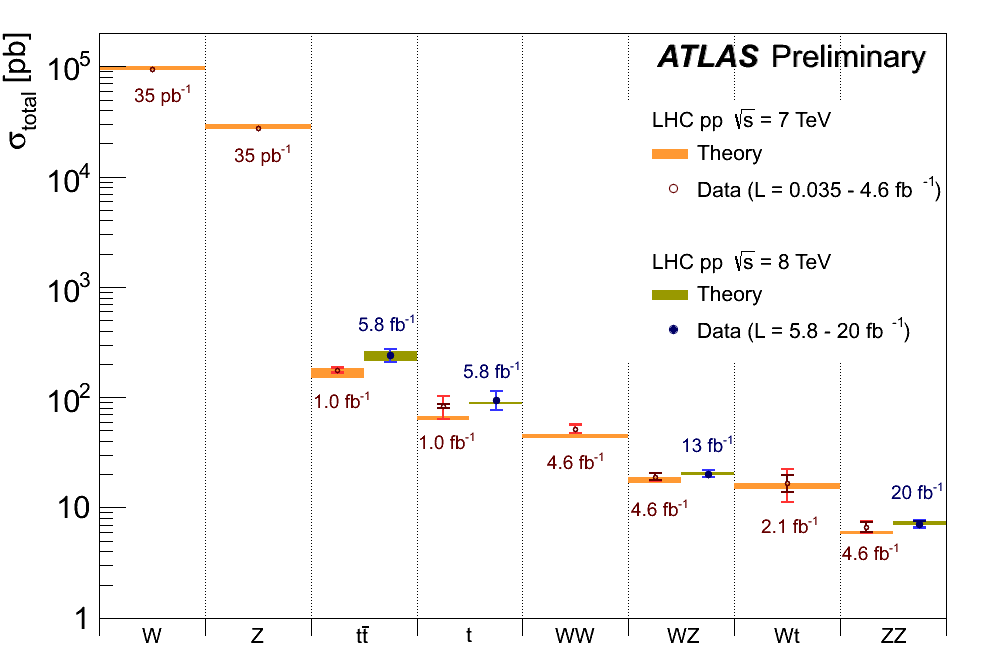 Main background
   for Higgs boson 
   measurements
 Estimation for aTGC
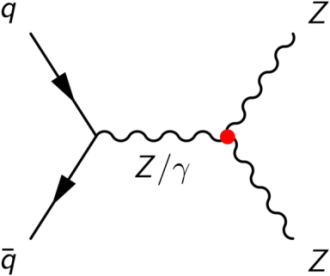 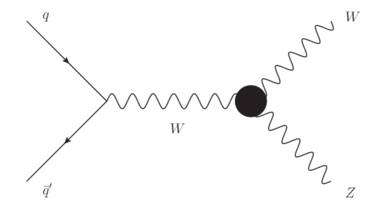 Standard Model validation for processes
  with  smaller cross sections
Impressive agreement with theory across orders of magnitudes
7.10.2013   Lidia Smirnova      FFK2013
16
WZ production
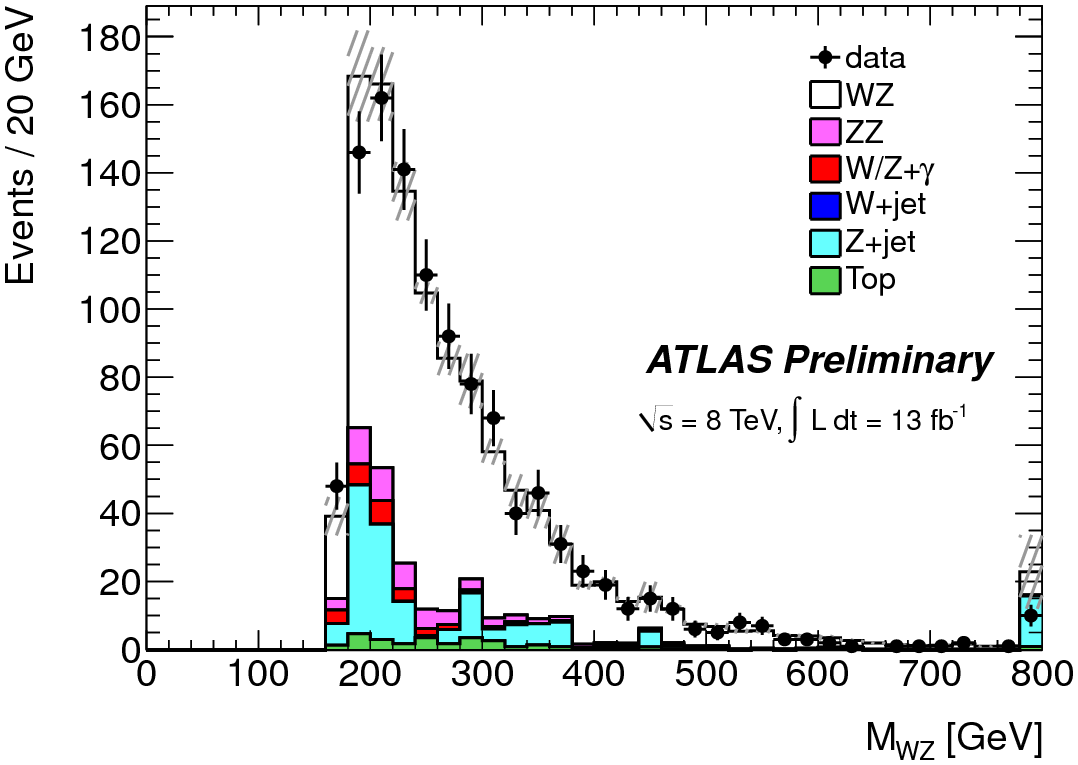 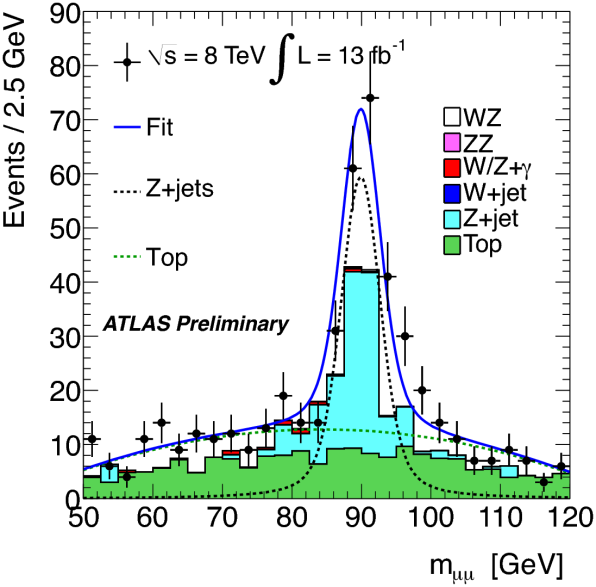 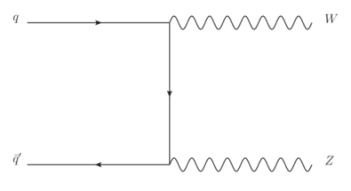 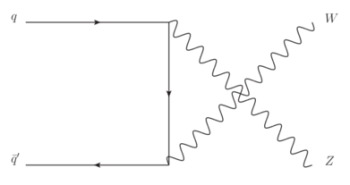 With 13 fb-1 at 8 TeV 1094 candidates  W±Z and 277±9±24 bkg are observed in µµµ, eµµ, eeµ and eee modes
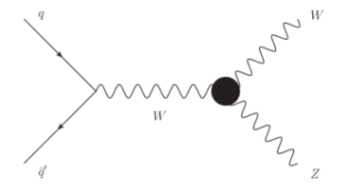 Tree-level diagrams and  WWZ   aTGC
σ tot (WZ) =20.3 +0.8 −0.7 (stat)  +1.2 −1.1 (syst.)  +0.7 −0.6   (lumi.) pb,
 in agreement with the Standard Model expectation of 20.3 pb.
7.10.2013   Lidia Smirnova      FFK2013
17
ATLAS-CONF-2013-021
ZZ production
Latest ZZ production cross section measurement at √s = 8 TeV with  data of 20 fb-1 ( ATLAS-CONF-2013-020)
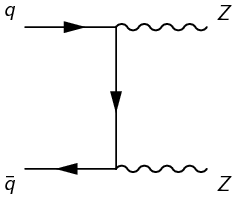 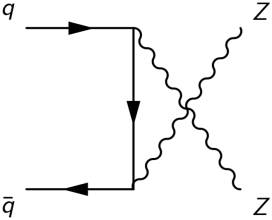 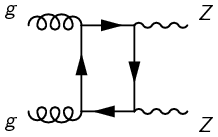 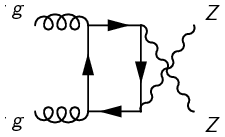 Leading  order diagrams for ZZ production in SM 
at hadron colliders
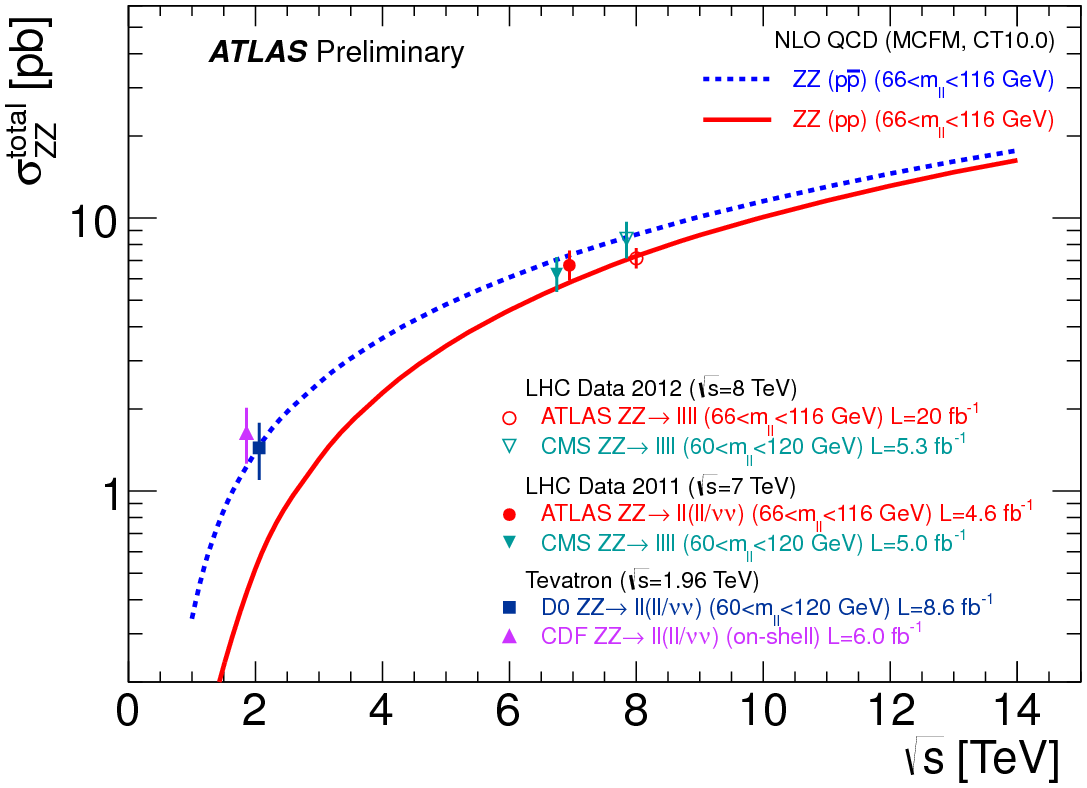 σzz  is a test of EW sector of Standard Model
Deviations from SM could indicate contribution of new resonances decaying to Z or other non-SM processes
Result σzz= 7.1±0.5(stat)±0.3(syst)±0.2(lumi)pb consistent with SM expectation of 7.2±0.3pb
7.10.2013   Lidia Smirnova      FFK2013
18
Forward-backward asymmetry in Z/γ* production at pp √s=7 TeV (4.8 fb-1)
ATLAS
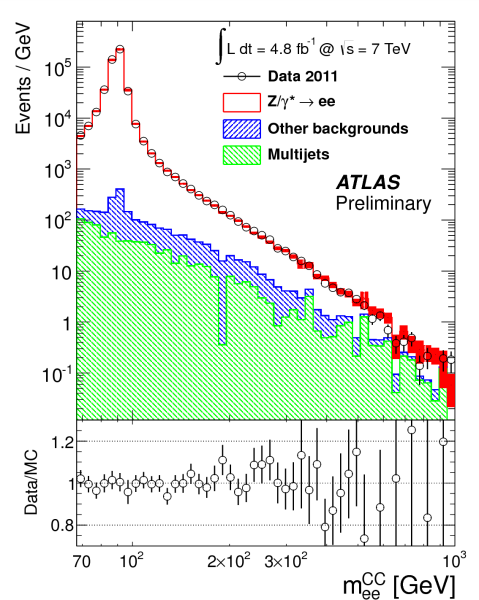 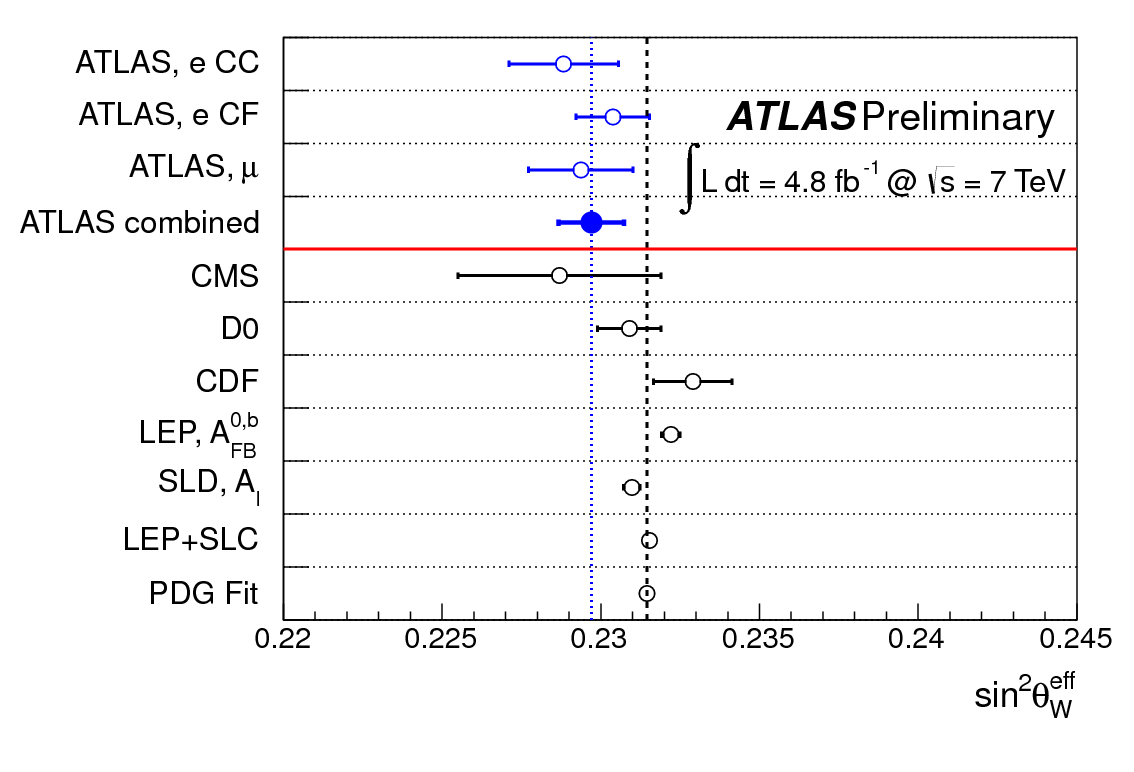 qq̃→Z/γ*→l+l-
                   
Cosθ* CS  >0   F
 Cosθ* CS  <0   B
AFB
PDG fit
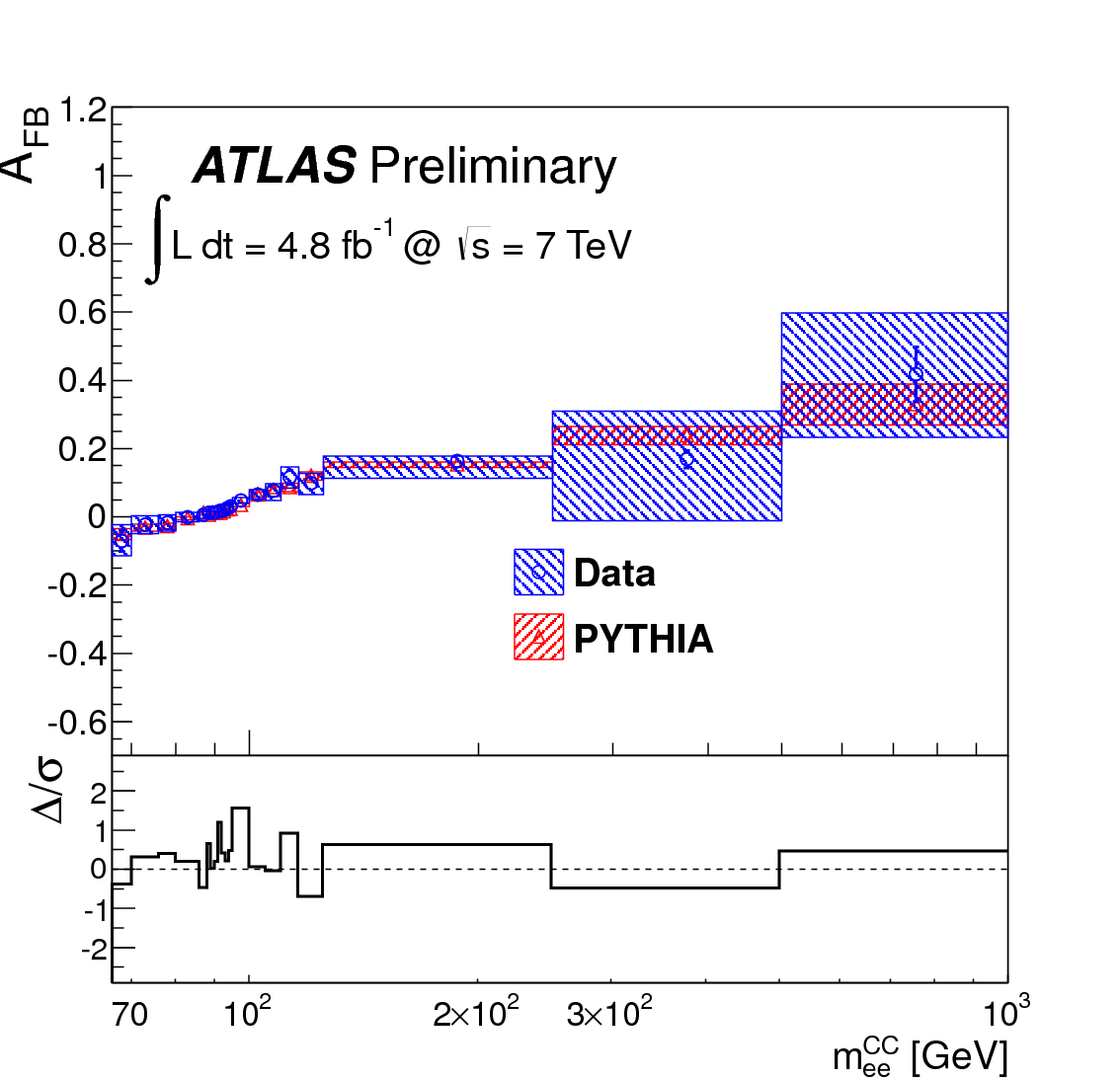 sin2θWeff=0.2297±0.0004(stat.) 
±0.0009(syst.) 
First result from combined electron and muon measurements at Z pole, 
as precise as D0 result
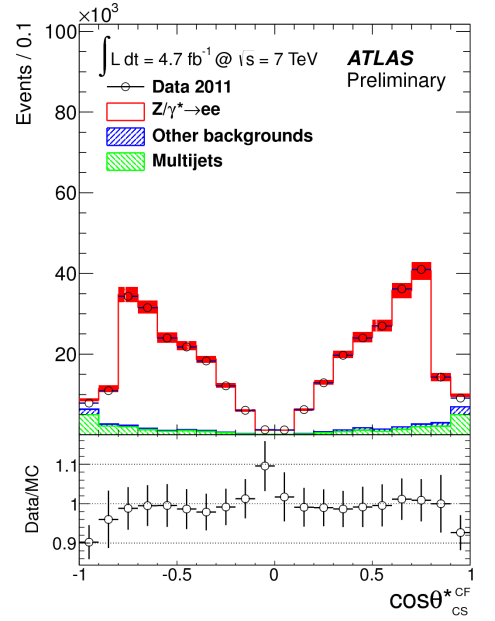 7.10.2013   Lidia Smirnova      FFK2013
19
ATLAS-CONF-2013-043
W+charm hadron production at 7 TeV The goal – to constrain s-quark PDF at Q2 ~ m2W
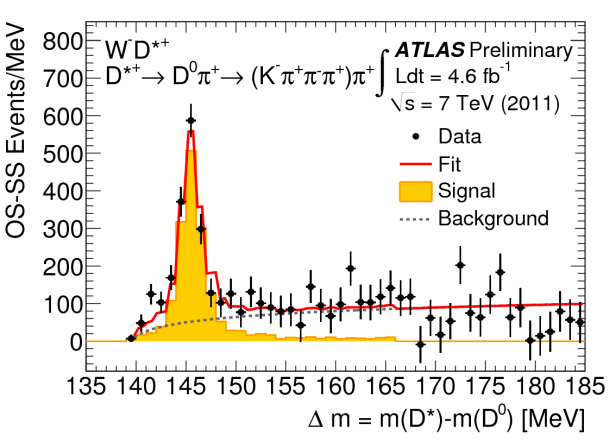 Sum of measured cross sections σ(D*) + σ(D±) compared to different PDF predictions based on aMC@NLO. 
PDFs with comparable s and d sea at x~0.01 are preferable
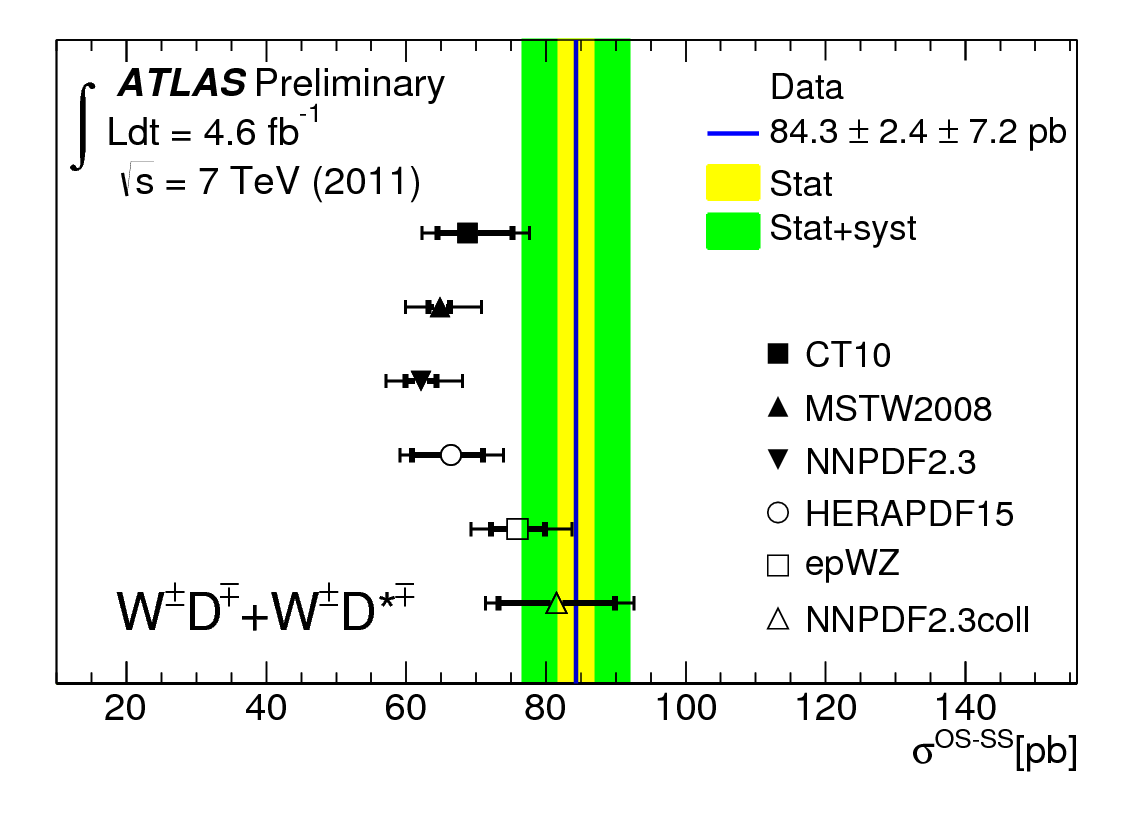 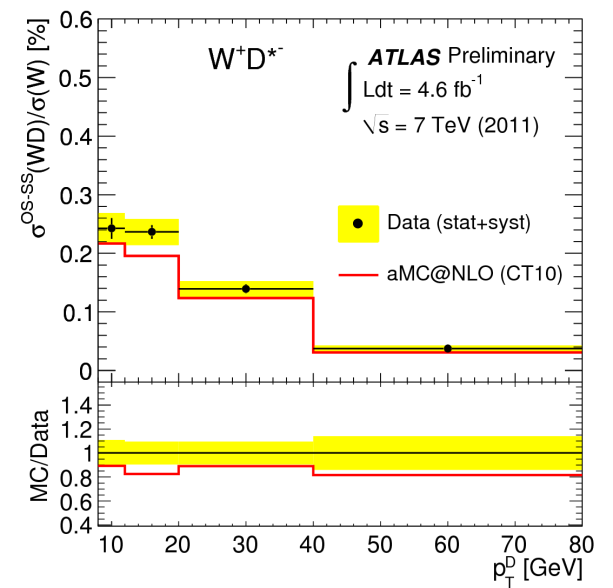 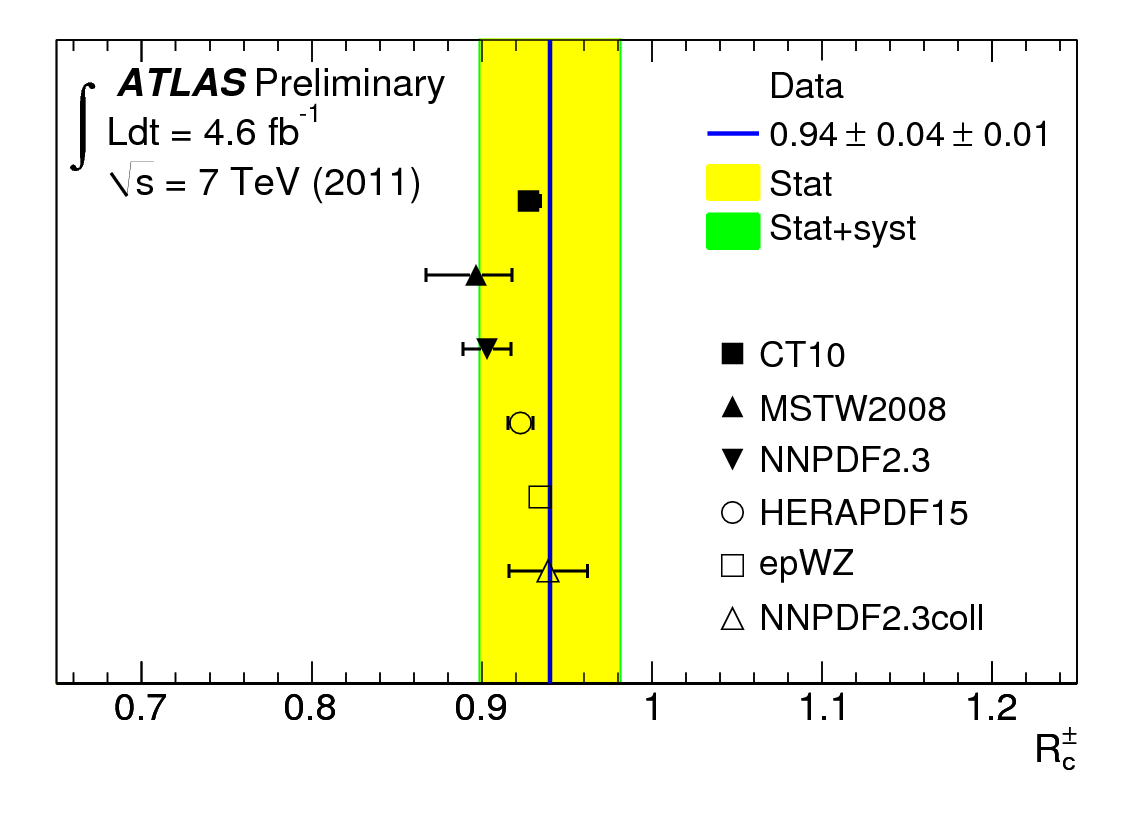 Same for asymmetry ratios RC±= 0.94±0.04±0.01
RC±  is consistent with  all PDFs  studied
σ(WD) /σ(W)% vs pTD
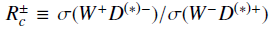 7.10.2013   Lidia Smirnova      FFK2013
20
ATLAS-CONF-2013-045
Measurement of the high-mass Drell-Yan differential cross-section
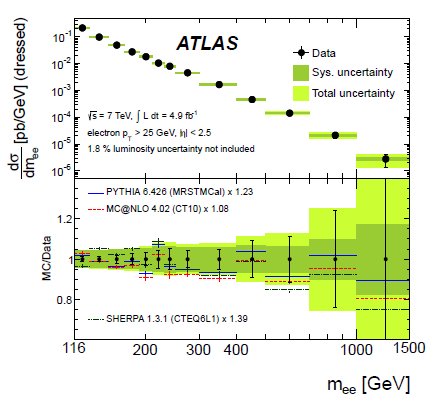 pp at 7 TeV  4.9 fb-1
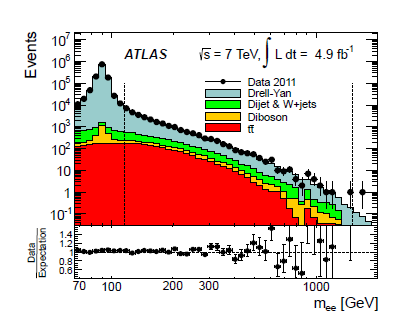 116 < mee< 1500 GeV and │η│<2.5
Electron pT>25 GeV
PYTHIA,MC@NLO and SHERPA predictions consistent with the shape of measured mee  distribution.  Data have potential to constrain PDFs, particular for antiquarks at large x.
7.10.2013   Lidia Smirnova      FFK2013
21
arXiv:1305.4192
Mulijet cross section rations and strong coupling constant
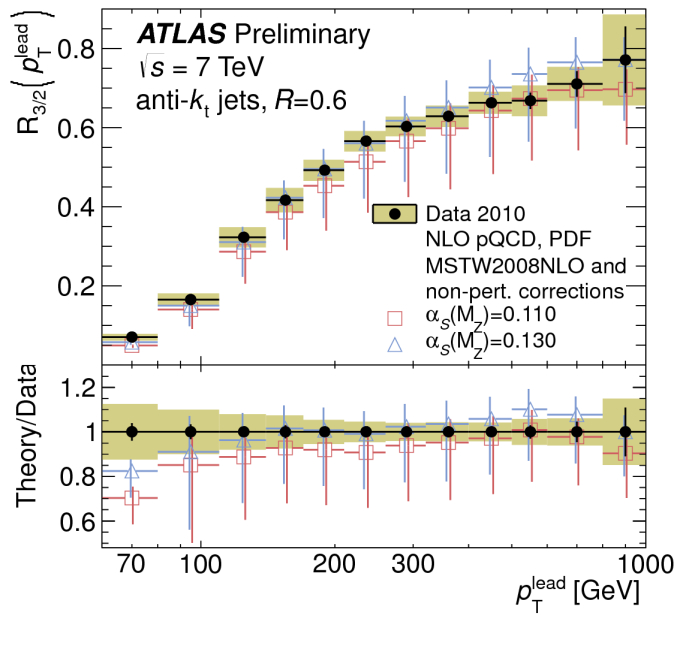 Measured in pp at √s = 7 TeV
 αs(MZ)=0.111±0.006(exp)+0.016 -0.003(theory) 
is in statistical agreement with accepted world average and D0 and CDF results
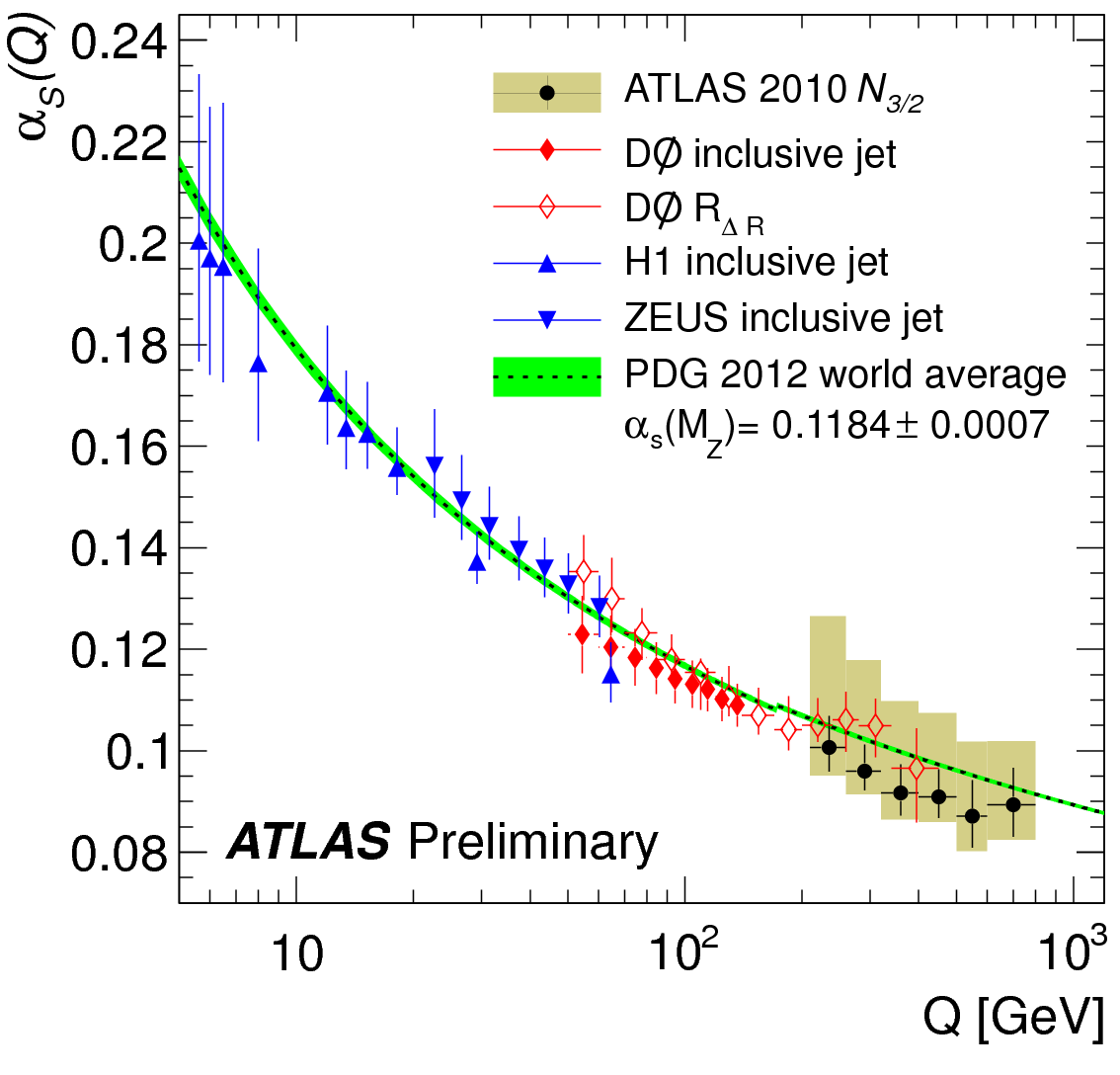 R 3/2
vs PTlead
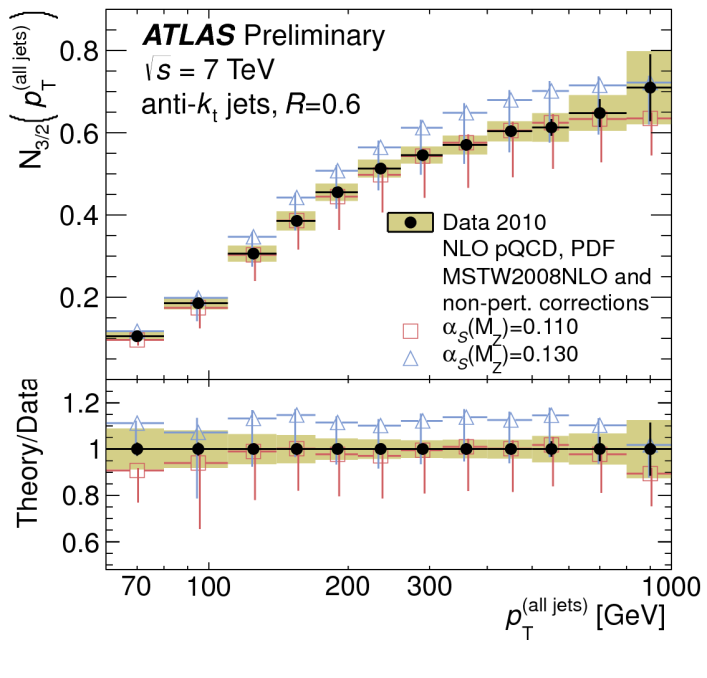 N 3/2
vs Ptlall jets
7.10.2013   Lidia Smirnova      FFK2013
22
ATLAS-CONF-2013-041
Inclusive cross section for isolated prompt photons in pp at 7 TeV
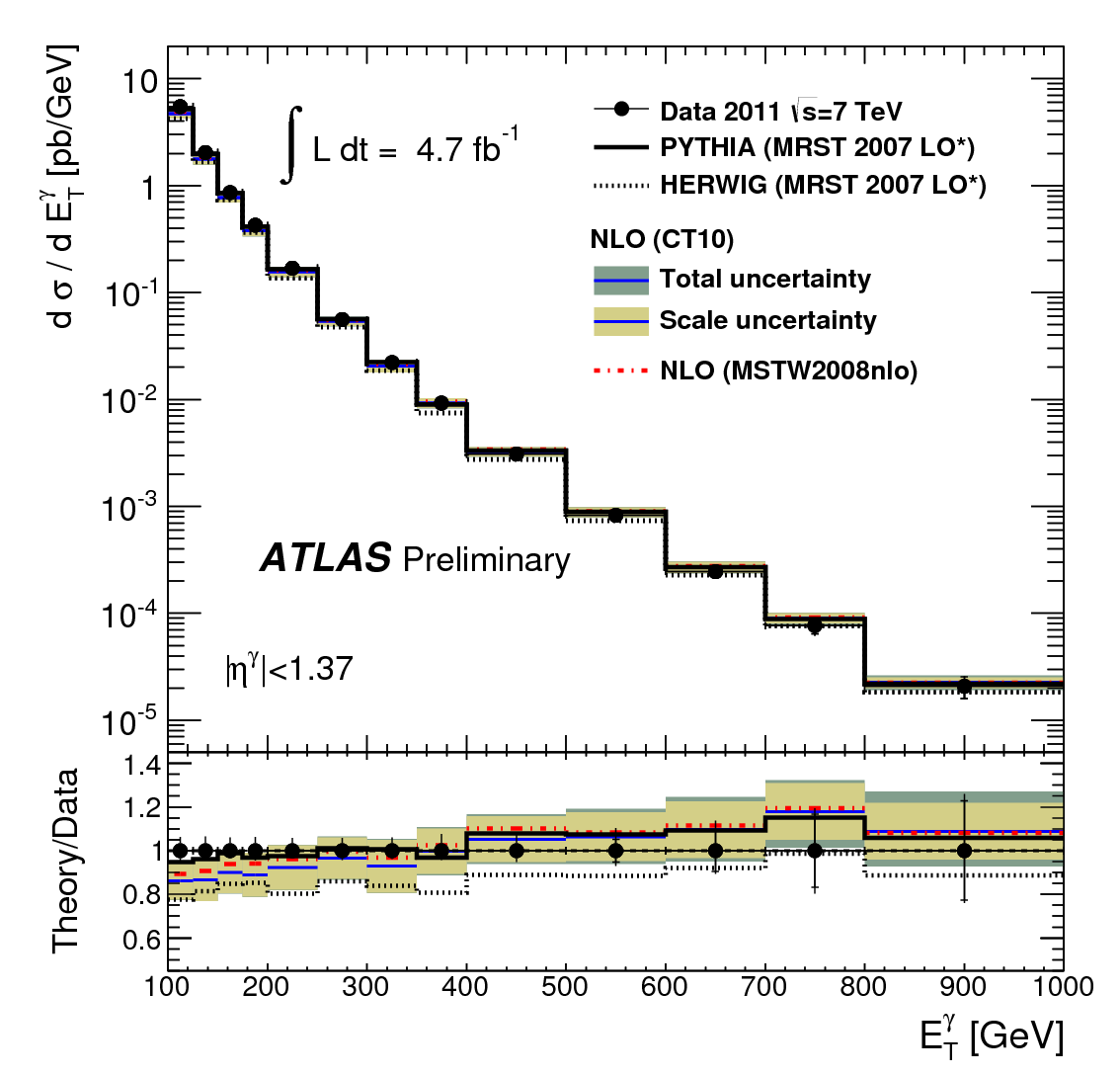 Sensitive to gluon contend in proton through qg → qγ
Measured up to TeV region! 
NLO calculations agree with data up to highest Etγ.
Total inclusive cross section for ET>100GeV, │η│<1.37 and Eiso<7GeV 
 σ(γ+X) = 234±2(stat)+13-9 (syst) ±4(lumi)pb
Compared with predictions of PYTHIA 224pb, HERWIG 187pb, NLO (CT10) 203±25pb

Isolated photons with  Eiso<7GeV at ΔR<0.4
Prompt isolated  photon dσ/dET for │η│<1.37(“direct” and “fragmentation” photons)
7.10.2013   Lidia Smirnova      FFK2013
23
ATLAS-CONF-2013-022
Top production cross sections
tt̃ pair production
single  top production
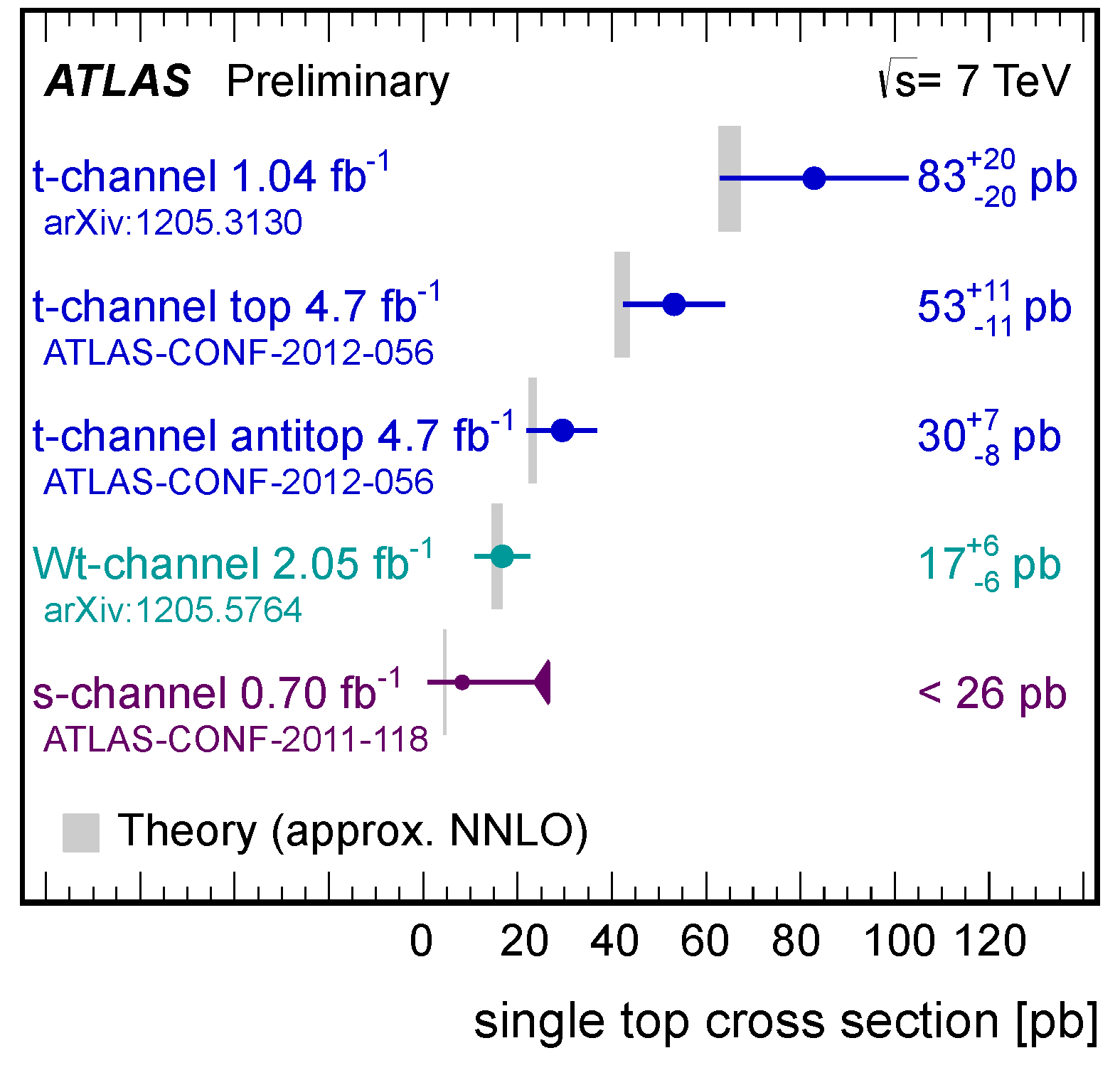 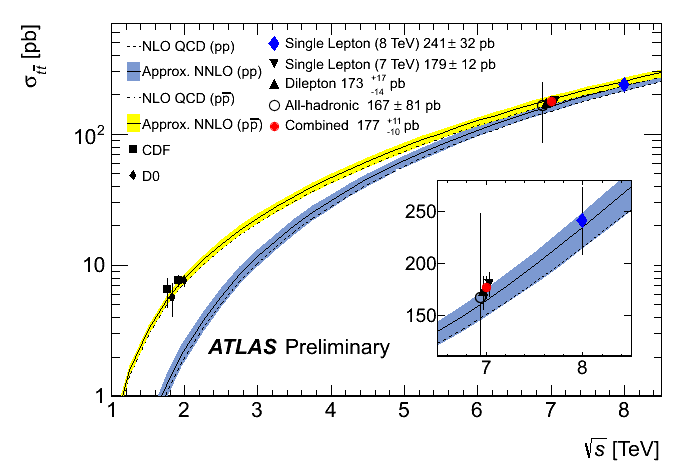 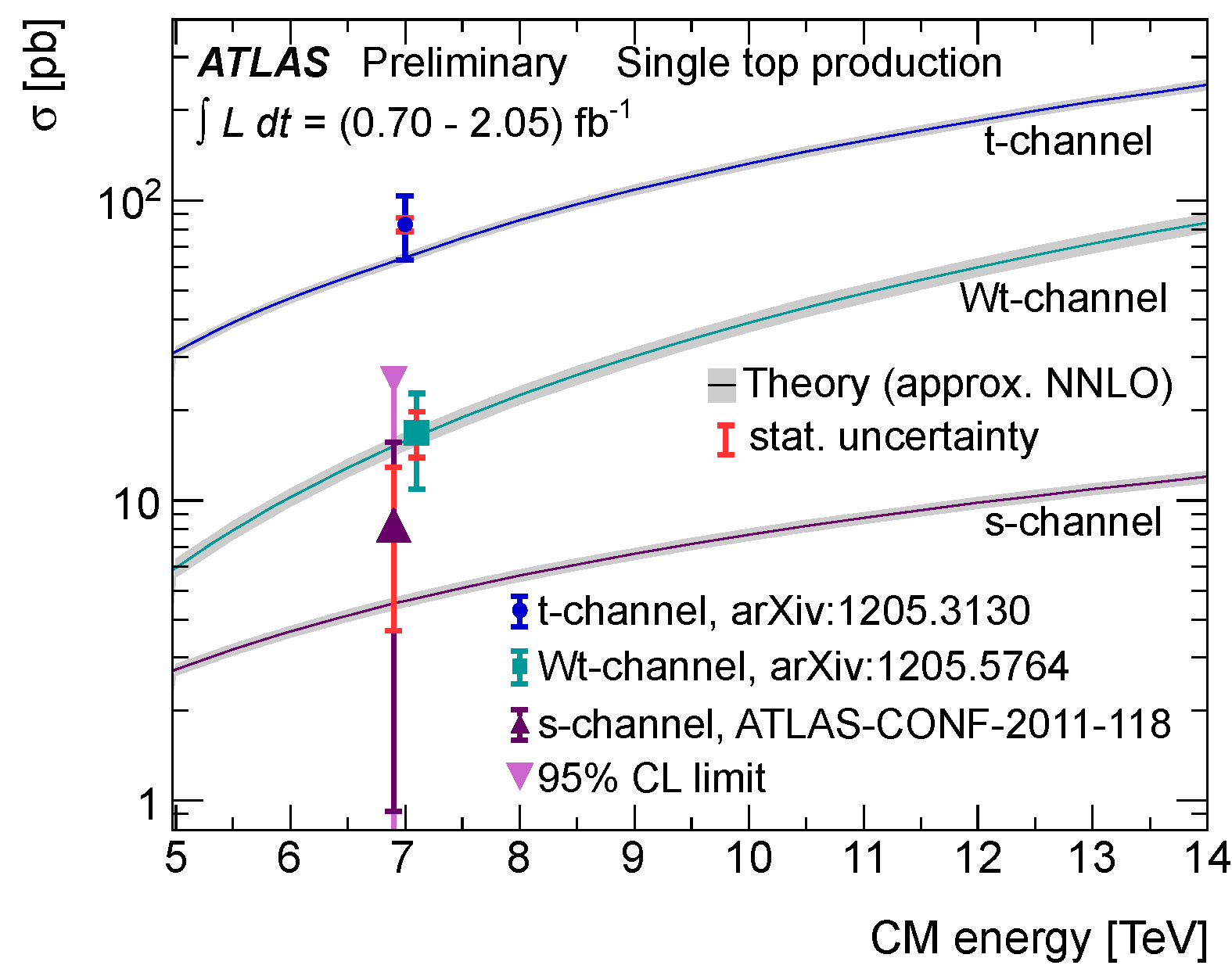 7.10.2013   Lidia Smirnova      FFK2013
24
Summary of the latest best Top mass measurements
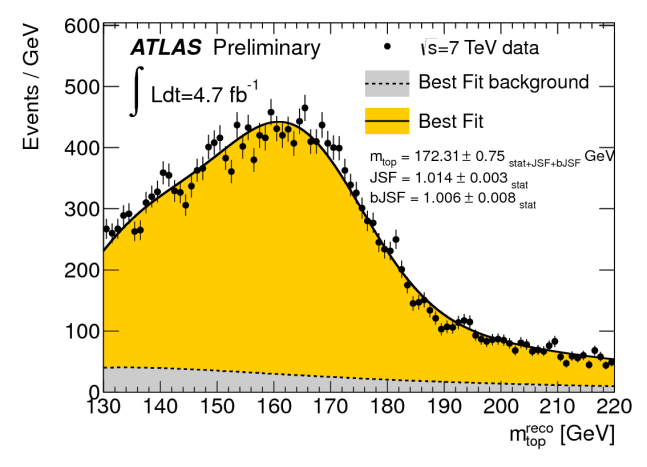 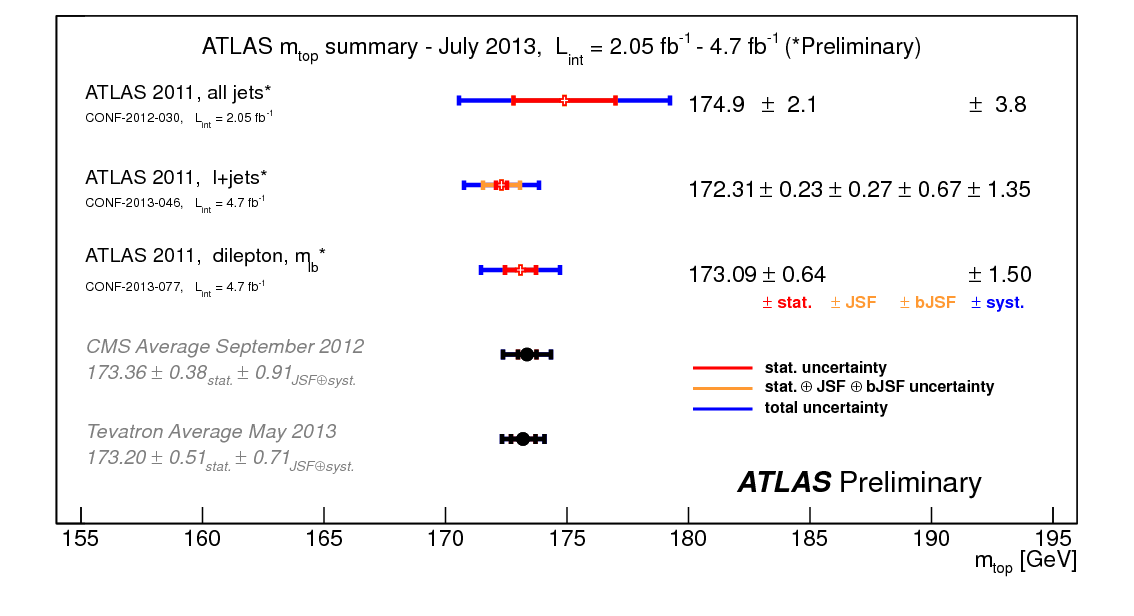 3D-template method in  l+jet  channel at 7 TeV
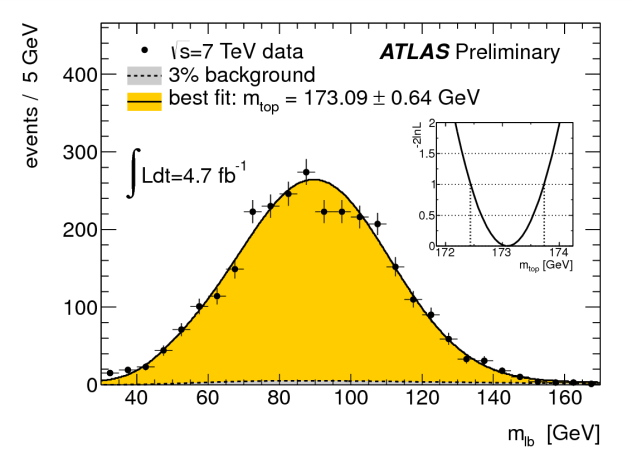 In new l+jet channel measurement the systematic uncertainties were reduced by 40% , the additional statistical uncertainties due to 3D method will decrease with including more data.
New Dilepton channel measurement is competitive with measurement in  l+jet channel.
7.10.2013   Lidia Smirnova      FFK2013
25
The top quark pair production charge asymmetry AC in pp at 7TeV
gg→tt̃  symmetric production process
qq̃–qg processes and the larger quark momentum fraction produce charge top pair asymmetry in pp collisions
AC = (N(Δlyl>0) – N(Δlyl<0))/ (N(Δlyl>0)+N(Δlyl<0)); 
Ac meas= 0.006±0.010 
(0.0123±0.0005 for SM with NLO)
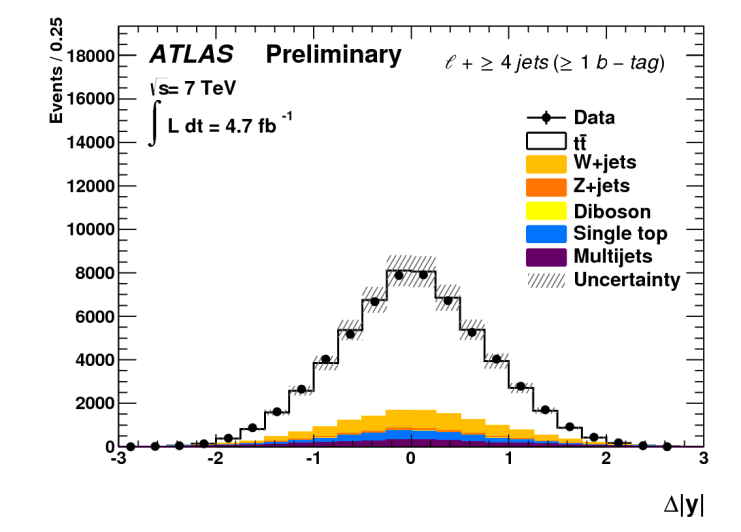 Δlyl = lytl – lyt̃l
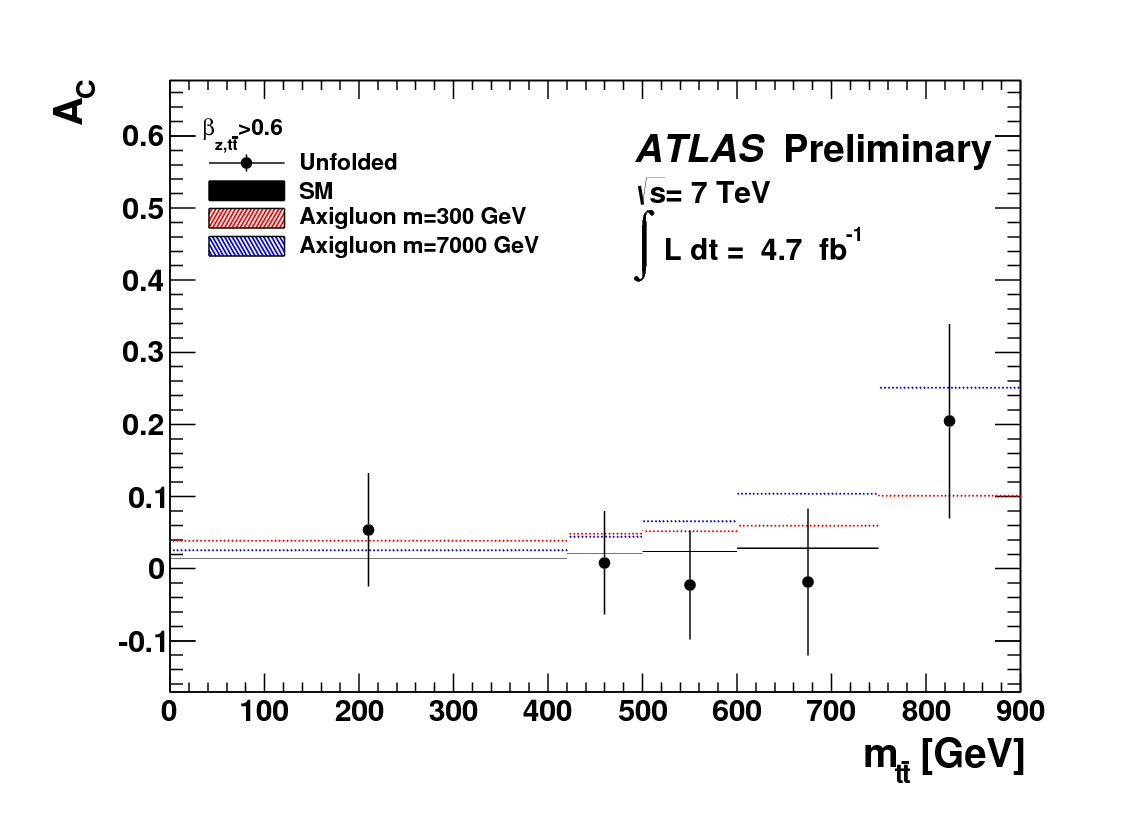 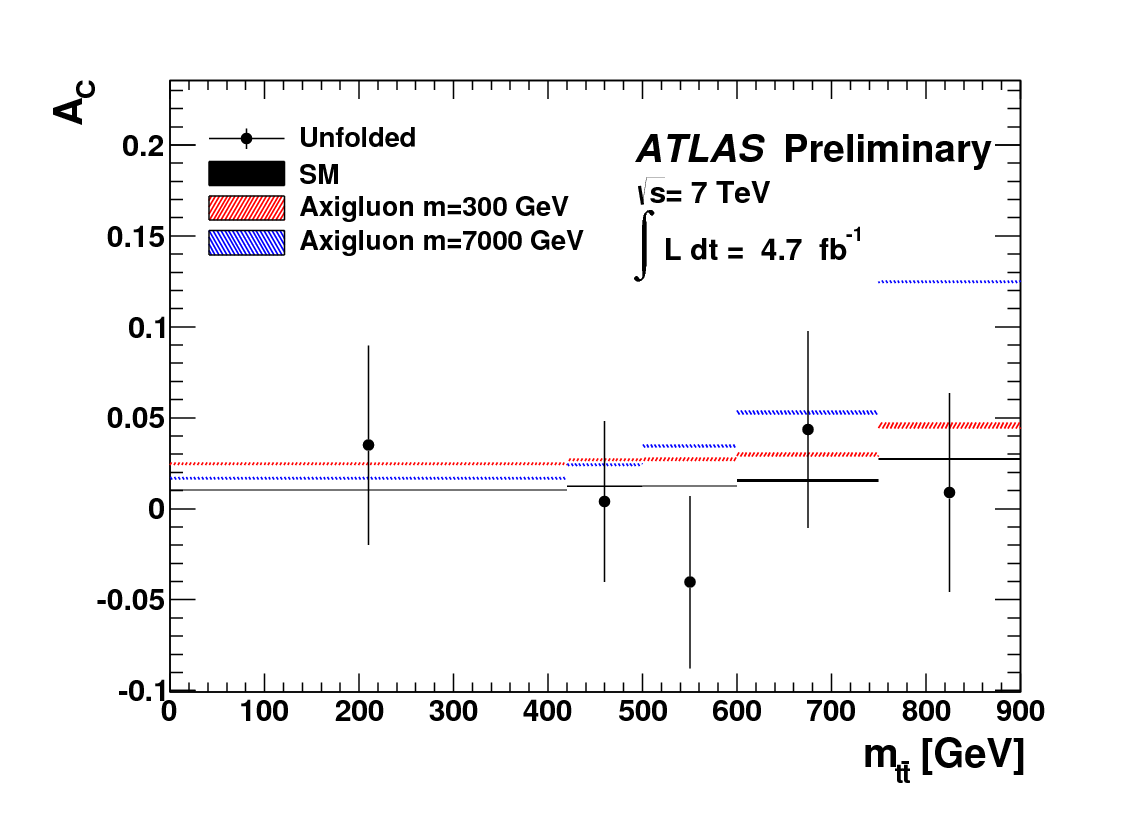 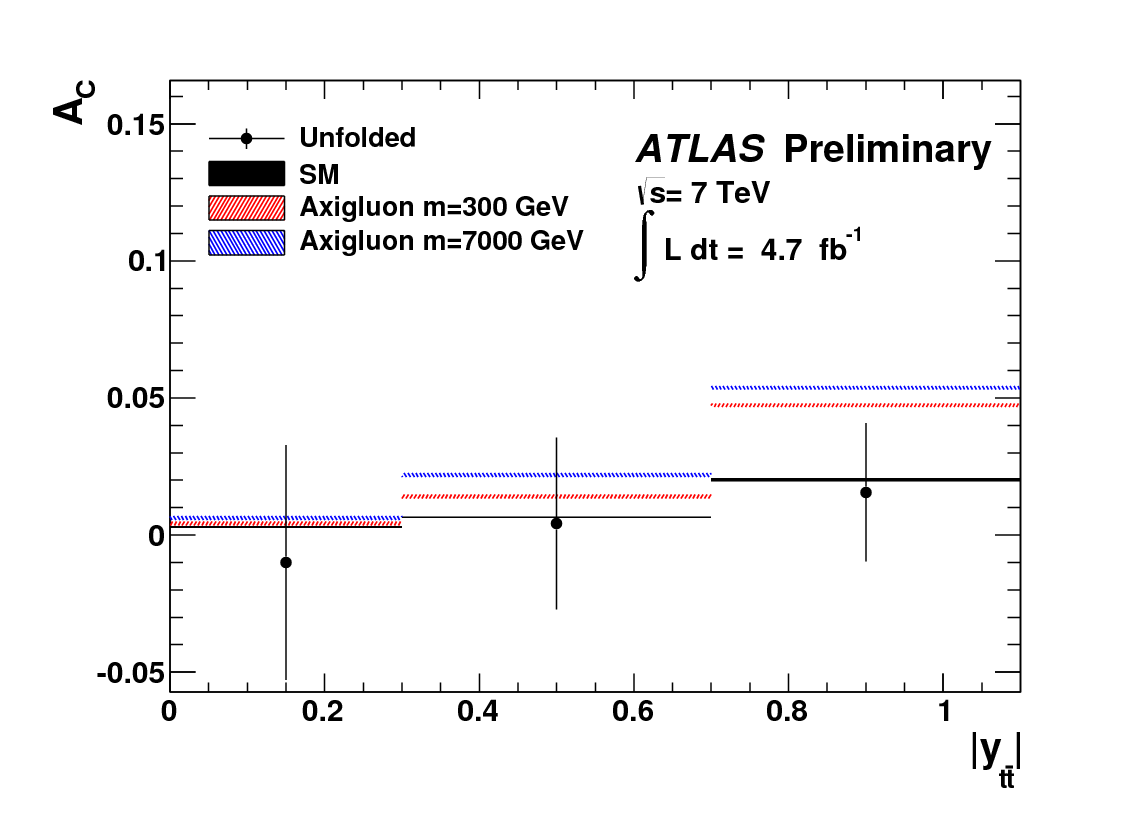 AC
mtt̃
lytt̃l
mtt̃ for ß>0.6
Top quark AC is in coincidence with SM predictions
7.10.2013   Lidia Smirnova      FFK2013
26
ATLAS-CONF-2013-078,  July 2013
B-physics latest results
Angular analysis of B0d → K*0μ+μ- (4.9 fb-1) ATLAS-CONF-2013-038 
φs and ΔΓs from flavor-tagged time-dependent angular analysis of Bos → J/ψ ϕ (4.9 fb-1)ATLAS-CONF-2013-039 
Associated production of prompt J/ψ mesons and W boson in at √s = 7TeV (4.6 fb-1)ATLAS-CONF-2013-042 
Limit on Bos → μμ branching fraction based on 4.9 fb-1 of integrated luminosity   ATLAS-CONF-2013-076
 Measurement of the parity violating asymmetry parameter αb and the helicity amplitudes for the decay Λb0→ J/ψ Λ0 in the ATLAS experiment (4.6 fb-1)ATLAS-CONF-2013-071
7.10.2013   Lidia Smirnova      FFK2013
27
Angular analysis of B0d → K*0μ+μ- (K*0→K+π-)   with 4.9 fb-1 at 7 TeV
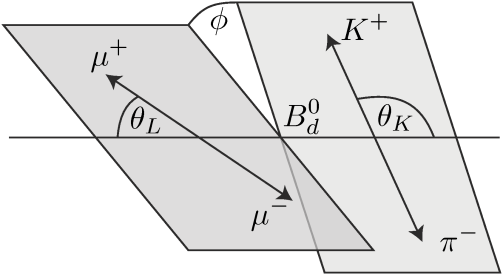 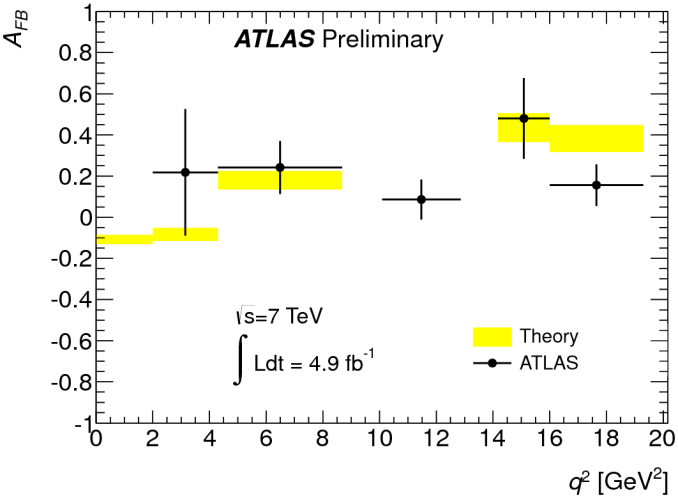 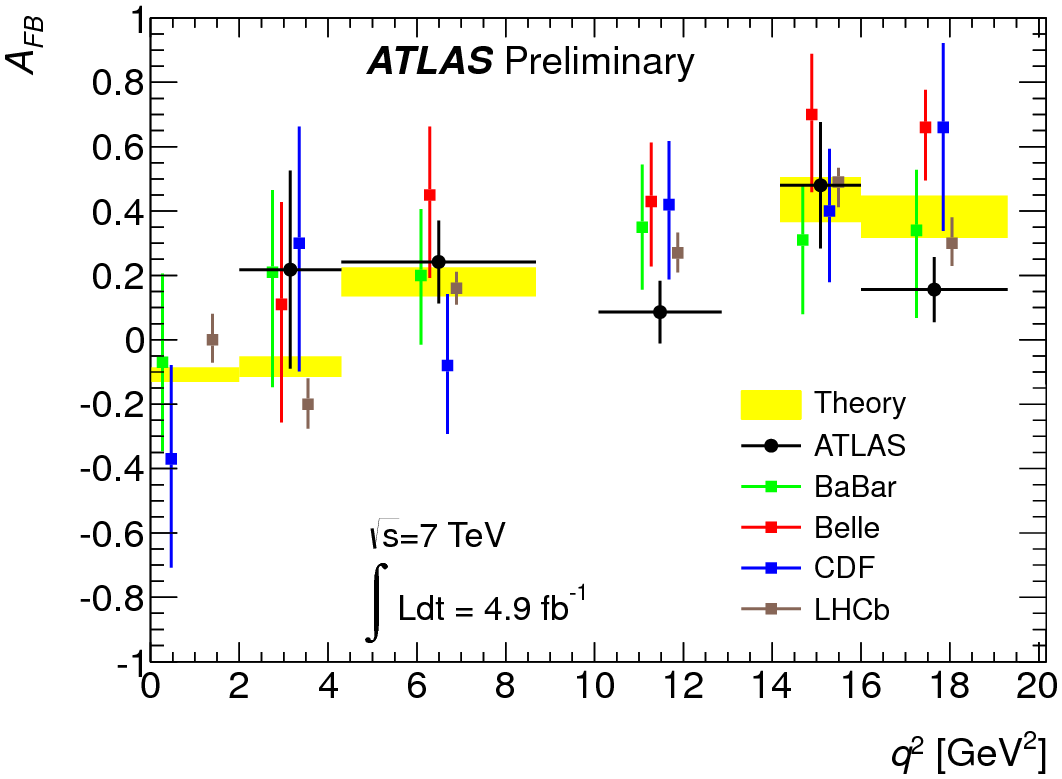 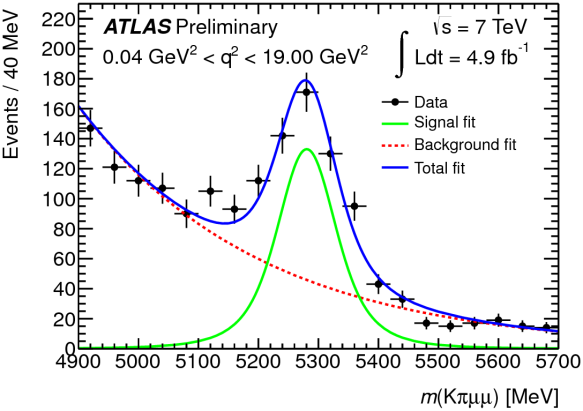 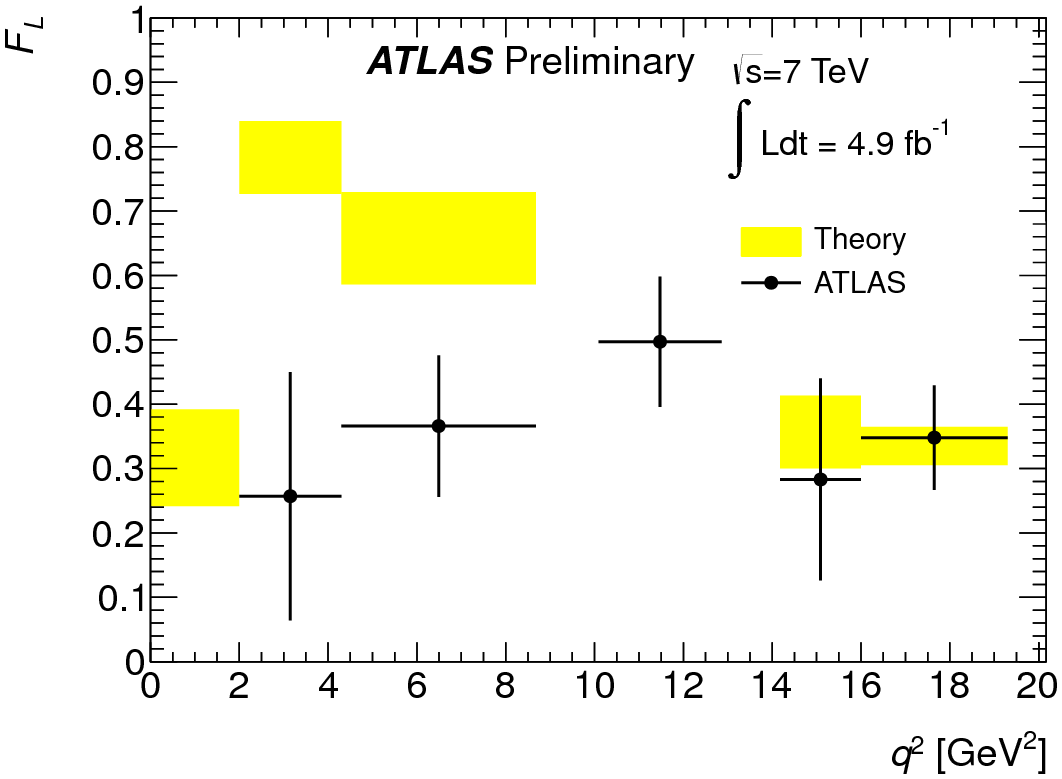 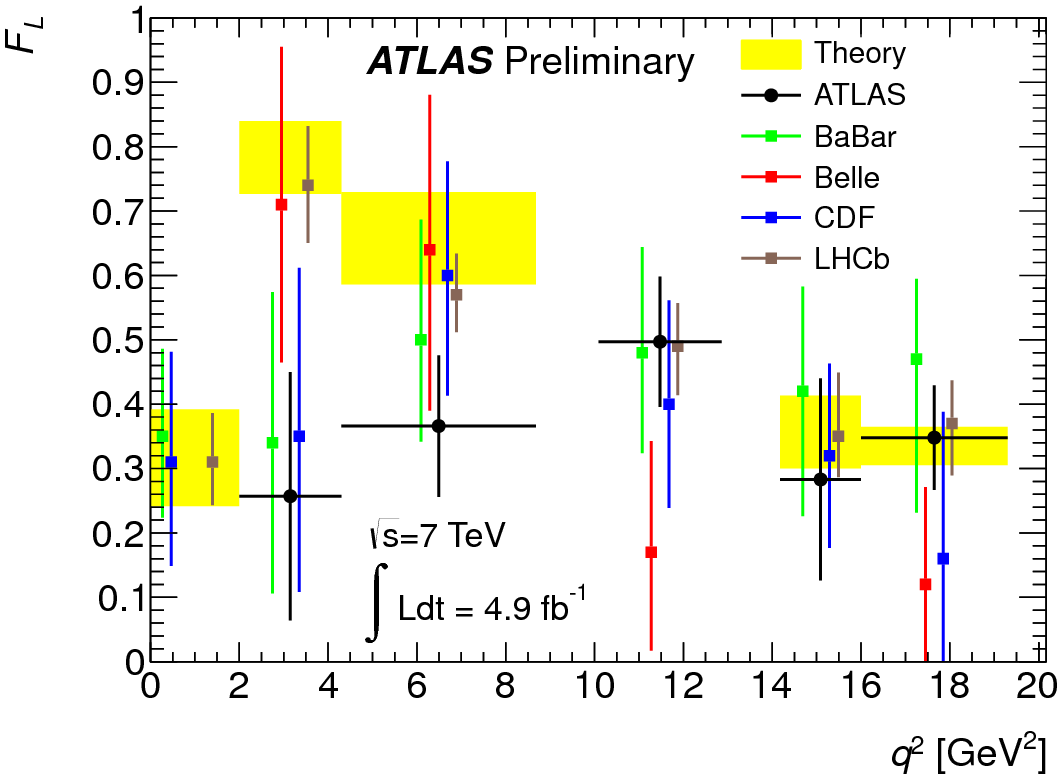 Results for AFB and FL are consistent with SM and other experiments. 
FL slightly deviate from SM at low q2 .
AFB – asymmetry in cosθL in interval of dimuon q2; FL-fraction of K*0 longitudinal polarization
7.10.2013   Lidia Smirnova      FFK2013
28
Flavor-tagged time-dependent angular analysis of Bos → J/ψ ϕ and extraction of ΔΓs and the weak phase ϕs
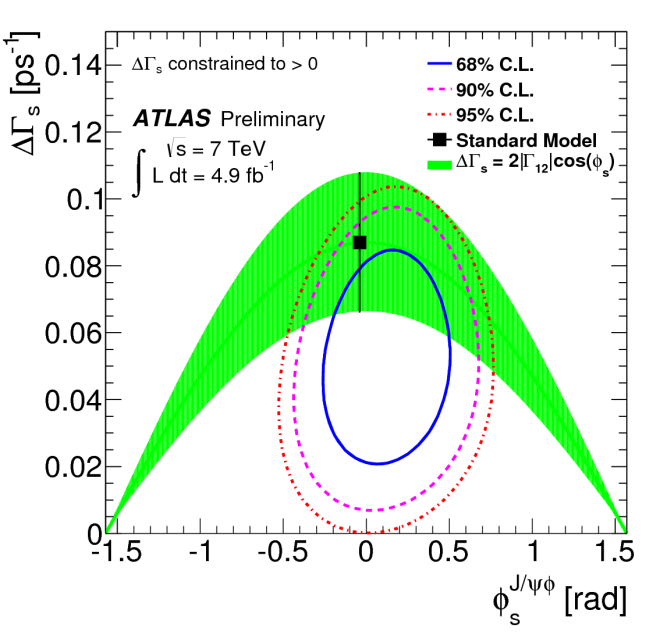 CP violation parameters in B0s meson system:
ϕs= 0.12±0.25±0.11rad ≈ - 2ßs 
ΔΓs = 0.053±0.021±0.009ps-1
Γs =0.677±0.007±0.003ps-1
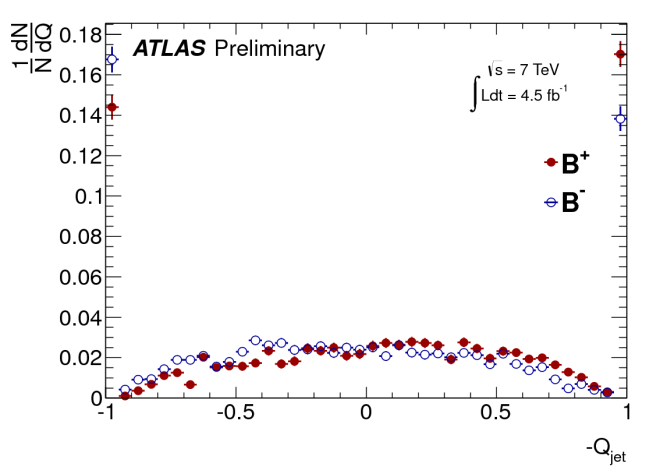 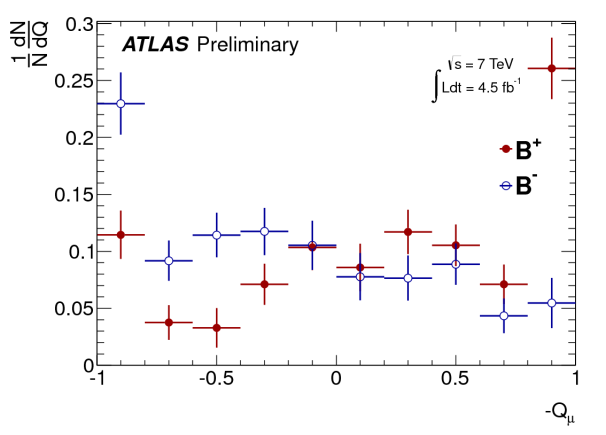 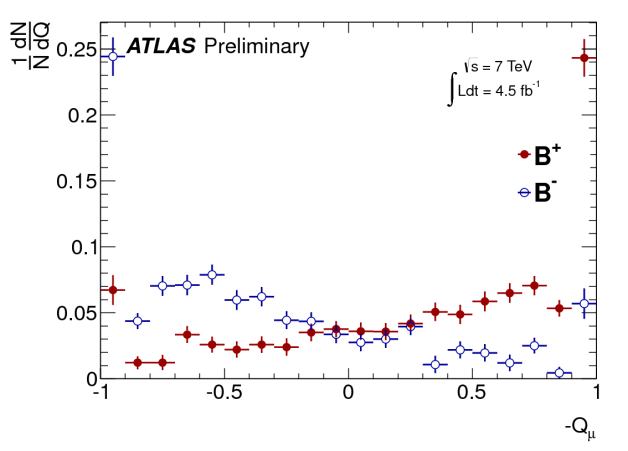 7.10.2013   Lidia Smirnova      FFK2013
29
Associated production of prompt J/ψ mesons and W boson in at √s = 7TeV
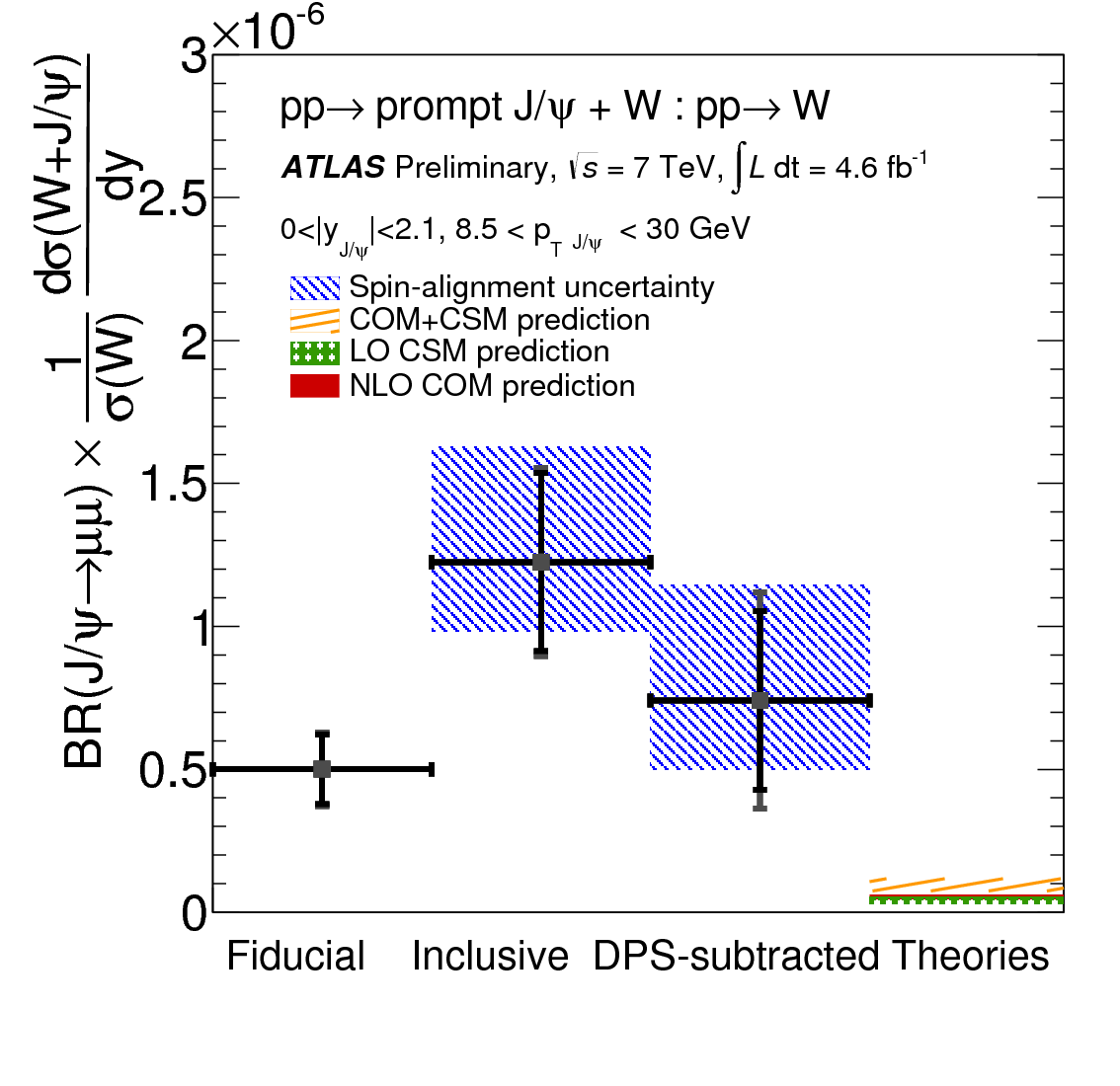 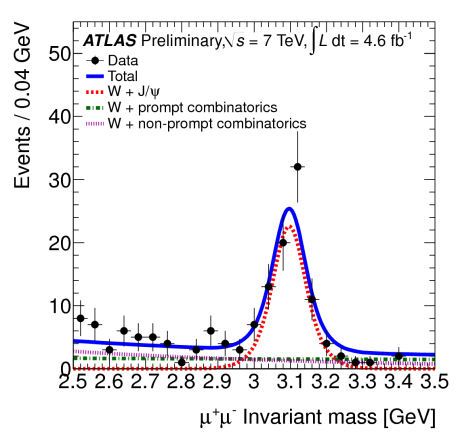 Observed at 5.3σ significance
Both SPS and DPS contribute to process
DPS subtracted rate higher than the theoretical predictions
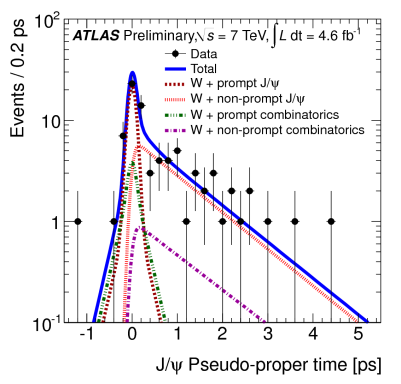 The inclusive (SPS+DPS) cross section ratio dRinclJ/ψ/dpT
Azimuthal angle between W and J/ψ
W→µν
mT>40GeV
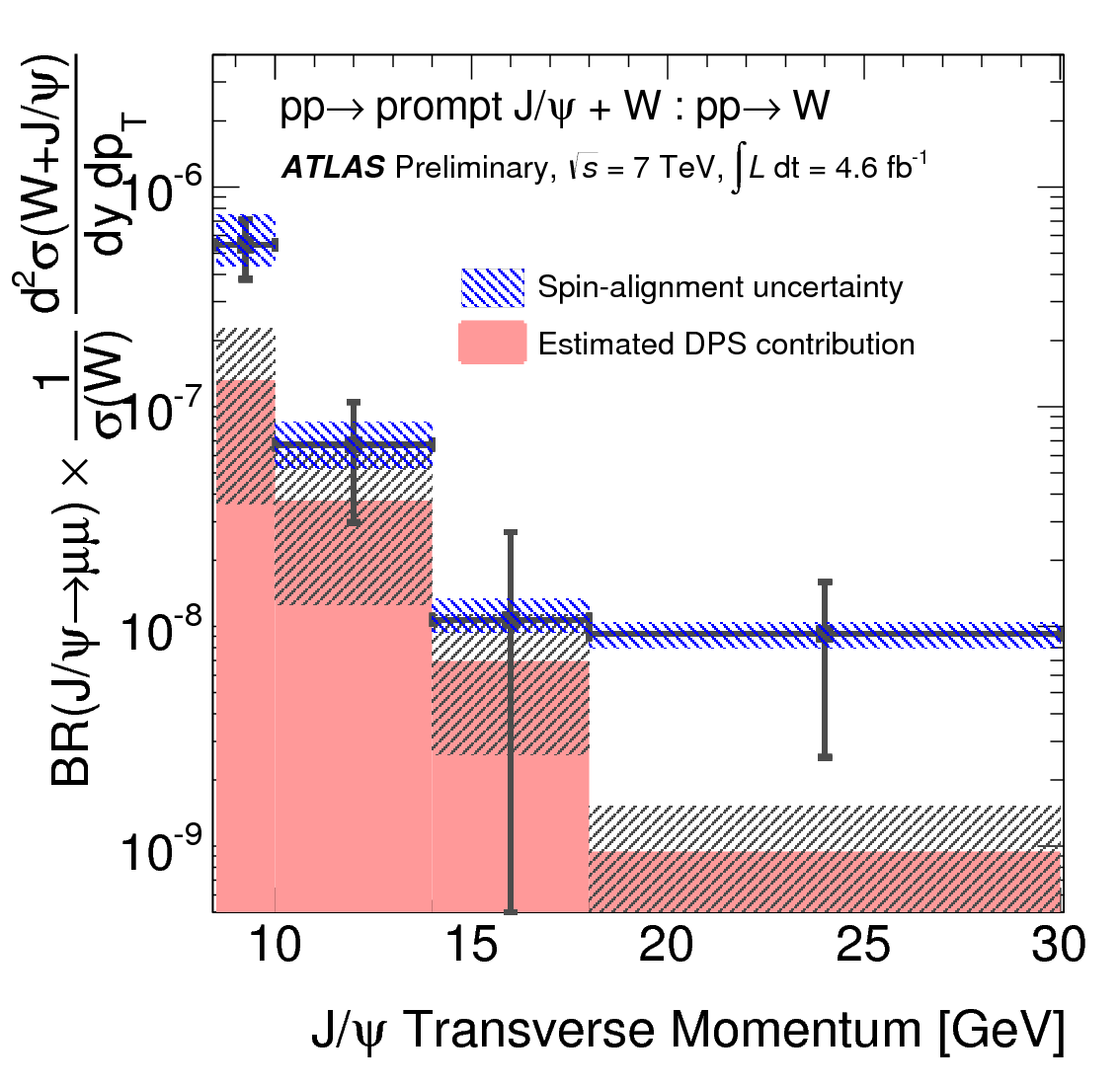 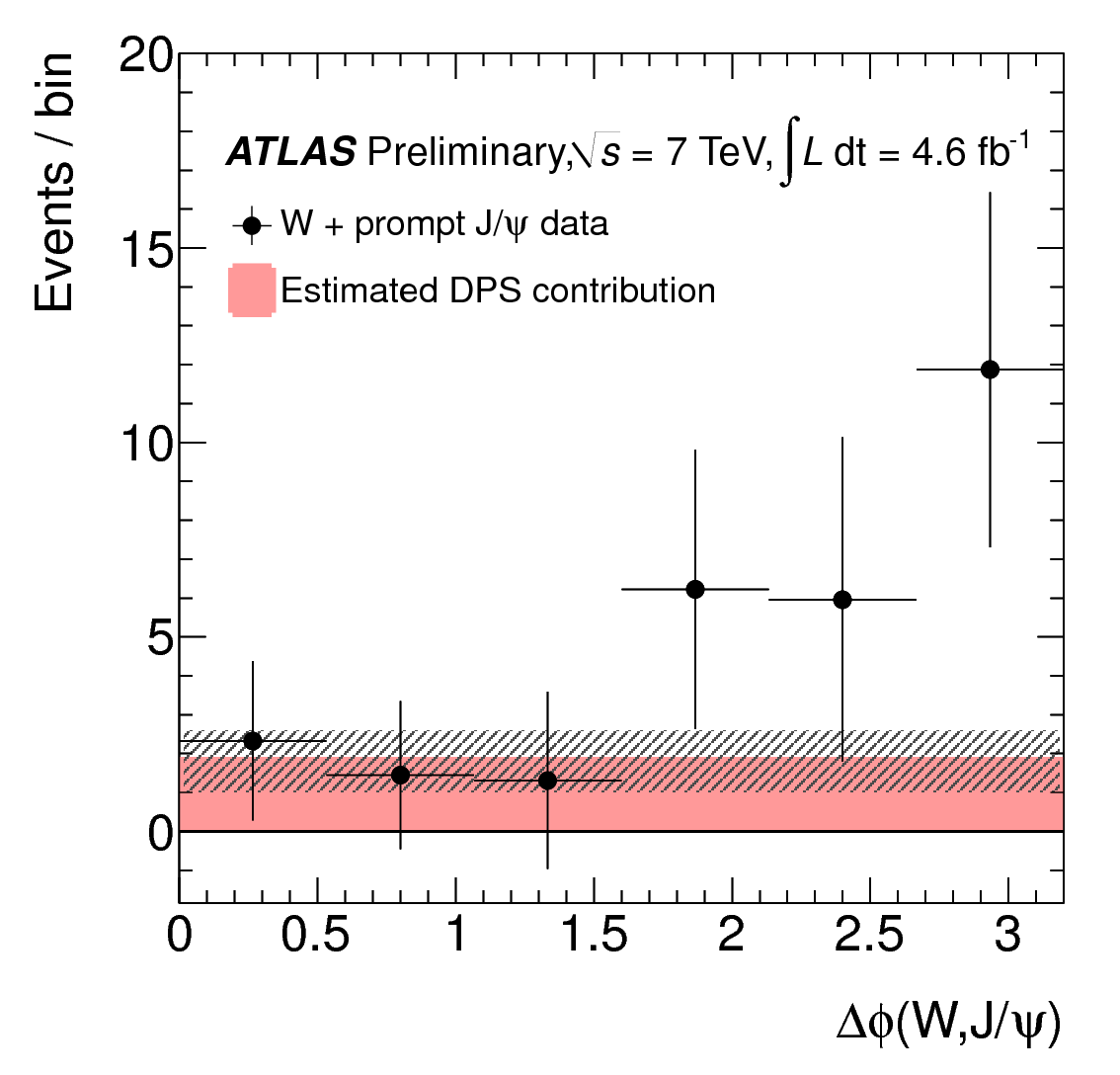 2D fit used to extract the prompt J/ψ candidates in the full rapidity region (|yJ/ψ|<2.1). The pseudo-proper time distribution is shown for the J/ψ mass peak region (3< m(μ+μ-) <3.2 GeV).
7.10.2013   Lidia Smirnova      FFK2013
30
Limit on Bos → μμ branching fraction based on 4.9 fb-1 of integrated luminosity
Br(Bos → μμ) < 1.5∙10-8   at 95% CL
Invariant-mass distributions of selected candidates in data. The  signal from MC for
 BR(Bs0 → μ+μ-) = 3.5× 10-8 (x10),
 the optimised signal region (two dashed vertical lines) and the sidebands used in the analysis (grey areas). 
The expected number of Bs0 → μ+μ- signal in the signal region is 1.7 ± 0.2 events. The expected background yield per bin in the signal region is 1.7 events.
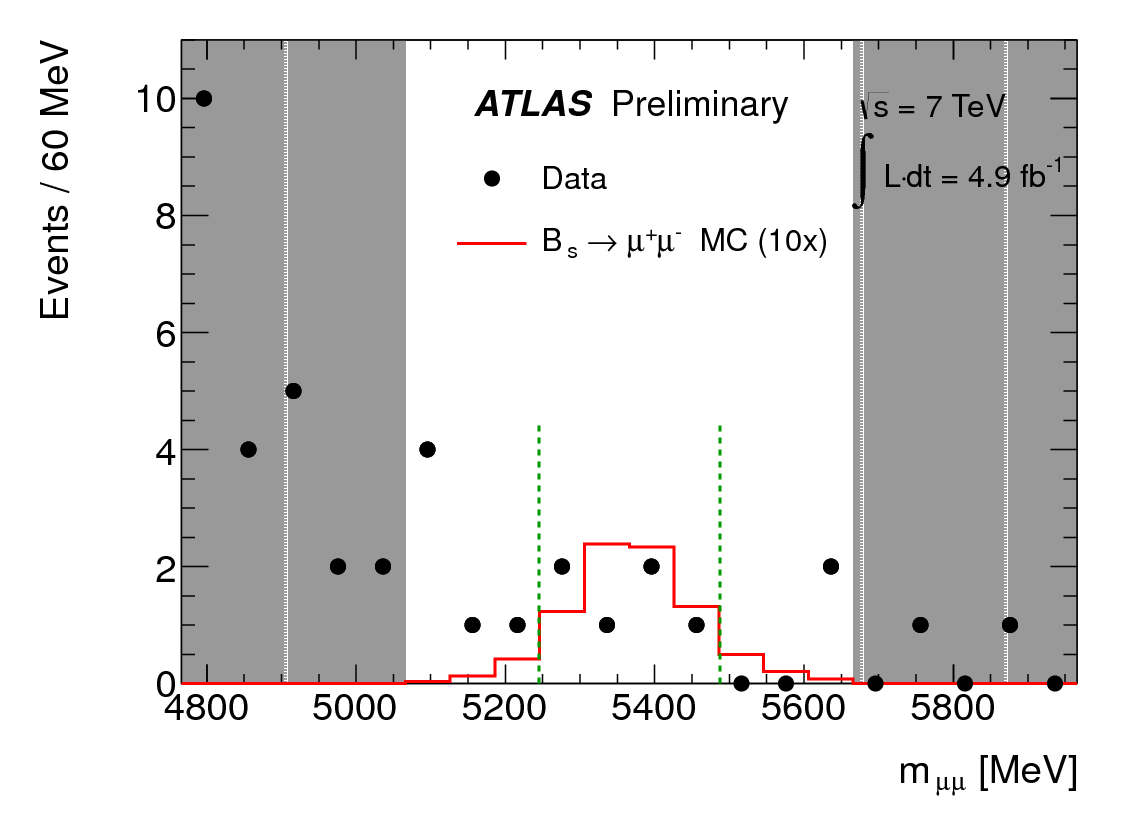 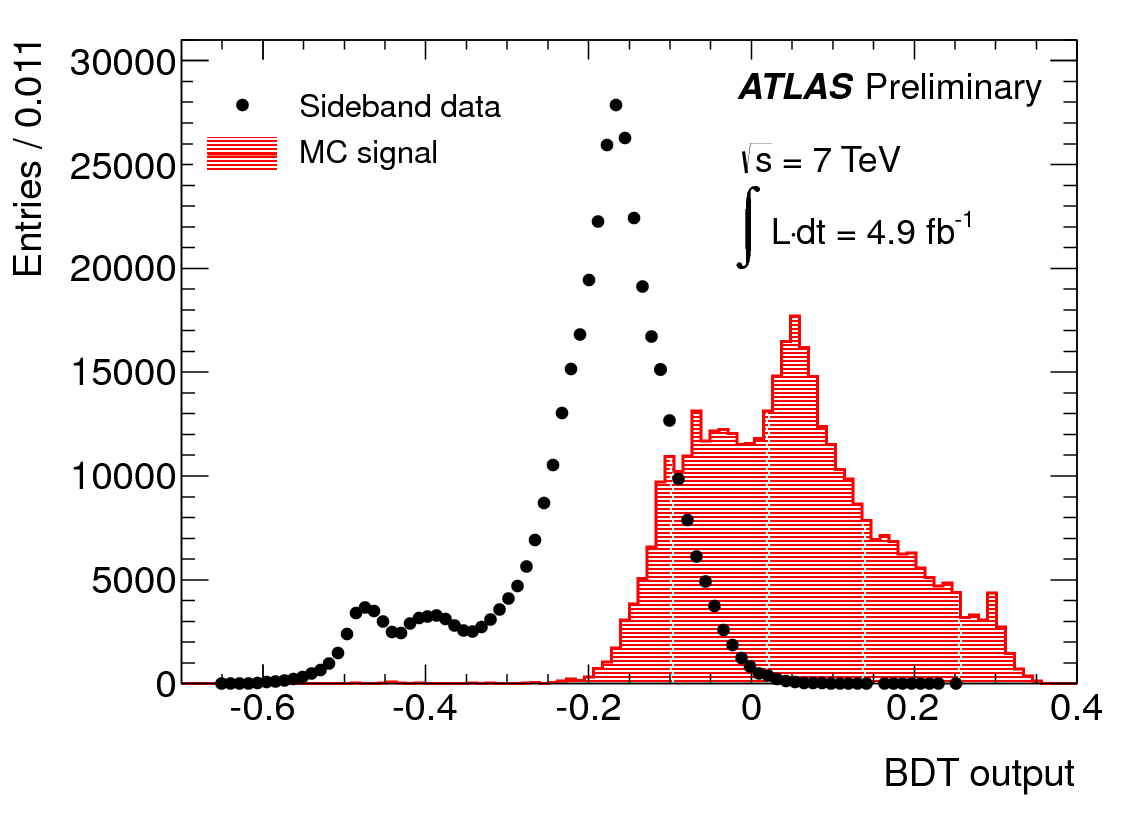 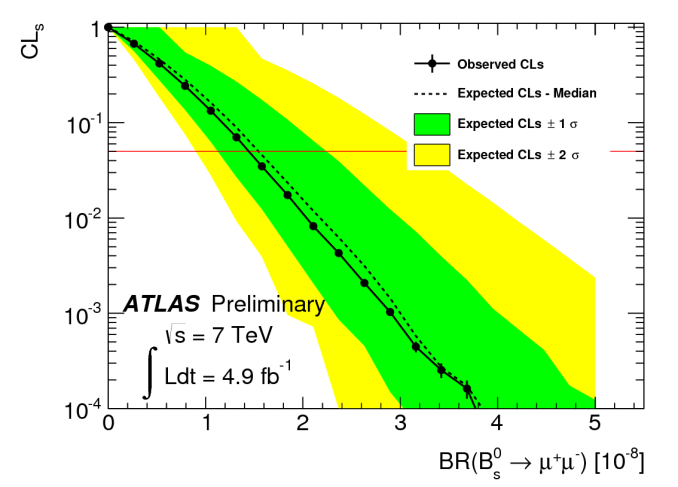 Distributions of the selected BDT for data-reweighted signal MC events and mass sideband data. The areas are both normalised to the number of entries in the sideband data for shape comparison.
7.10.2013   Lidia Smirnova      FFK2013
31
Observed CLs  vs BR(Bs0 → μ+μ-).
Differential cross sections of B+ meson production at 7 TeV (2.4 fb-1)
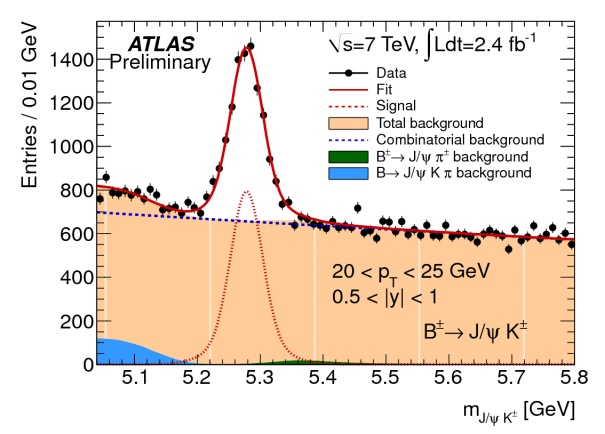 B+→J/ψ(µµ)K+ 

│y│< 2.25; 9<pT<120 GeV 

Spectra compared to NNLO 
calculations   (arXiv:1307.0126 , subm. to JHEP)
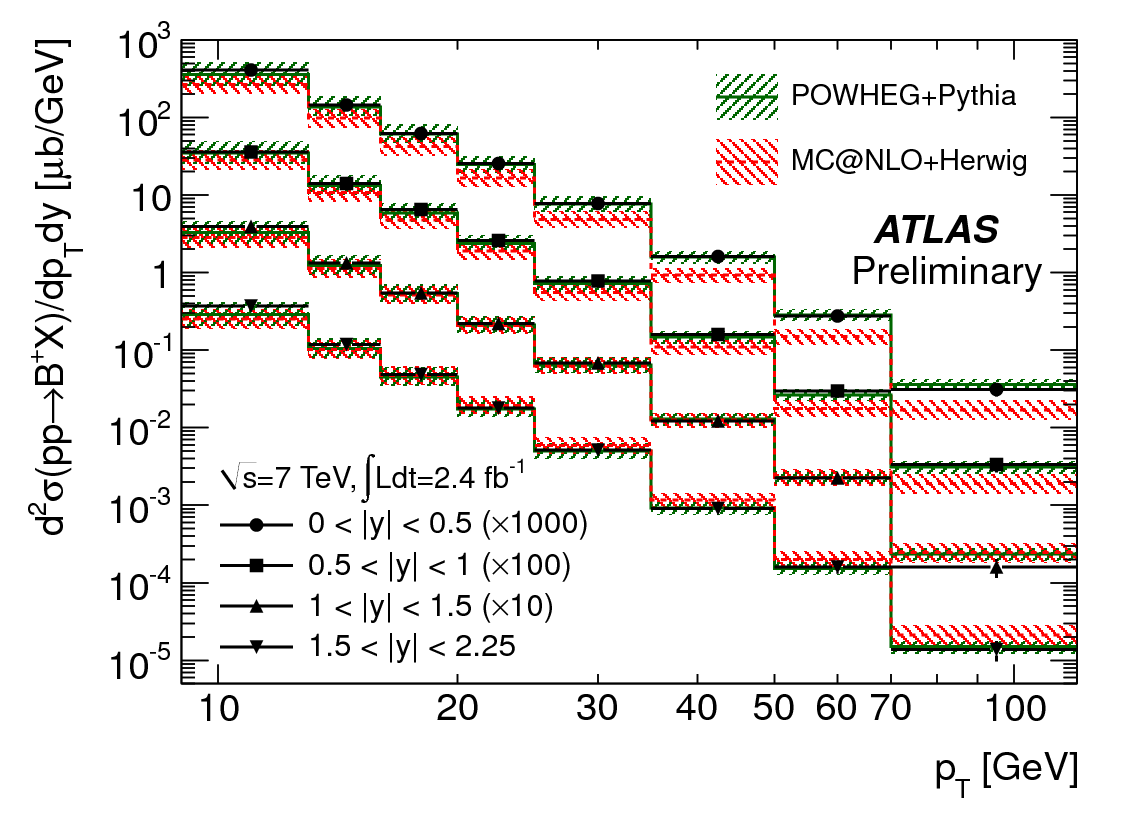 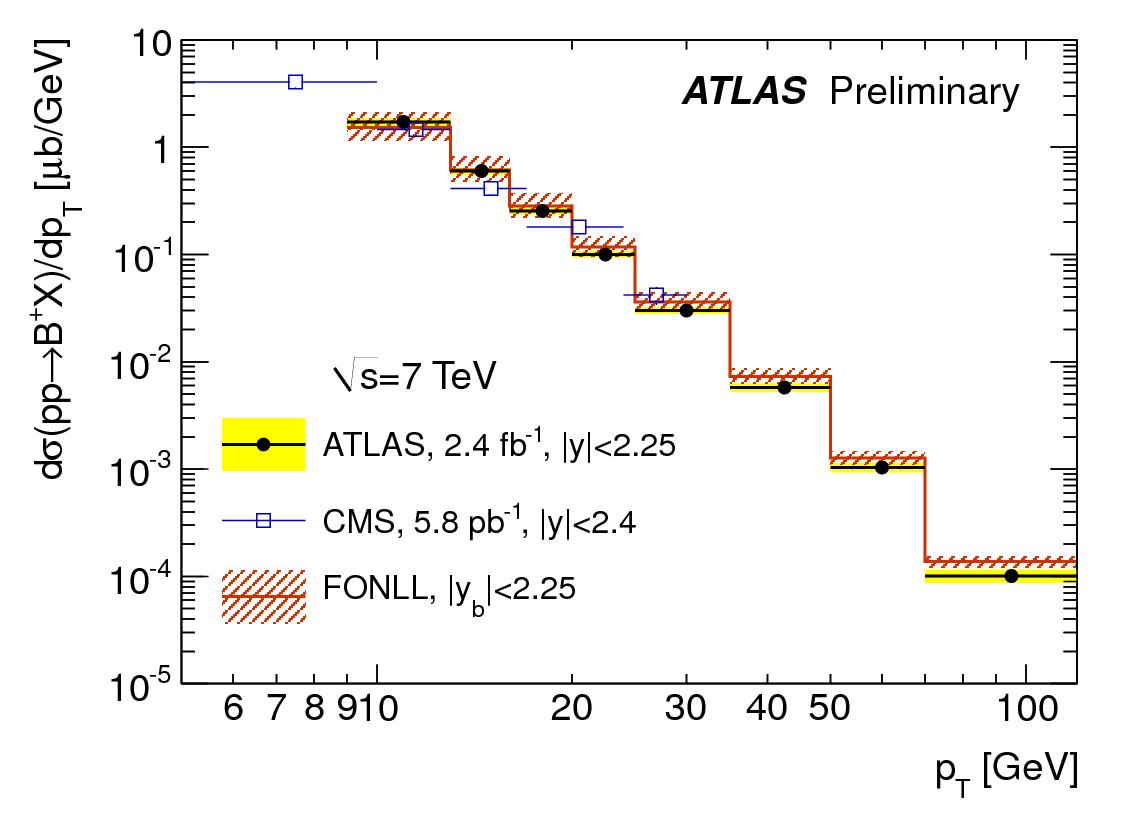 7.10.2013   Lidia Smirnova      FFK2013
32
SUSY
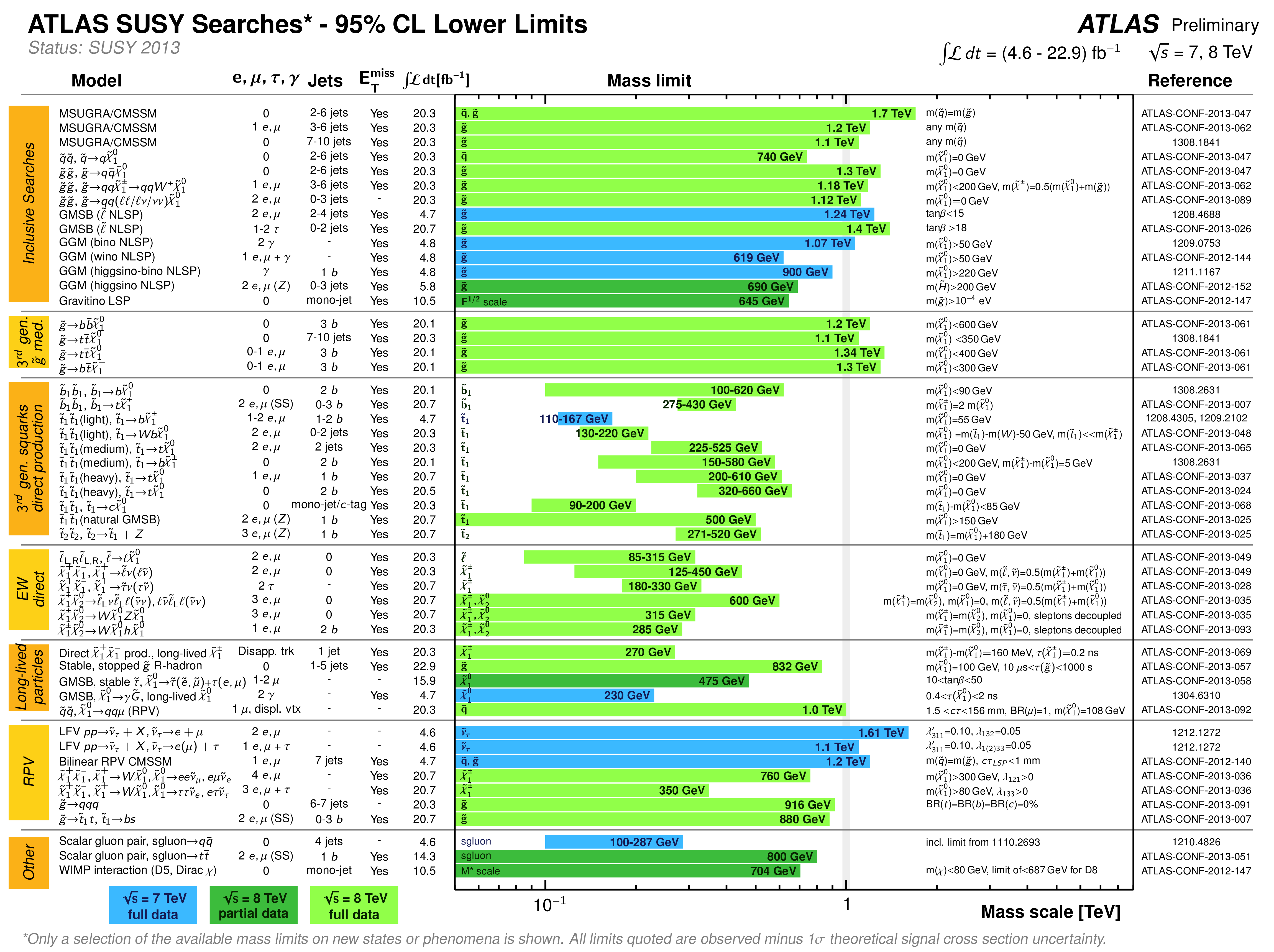 7.10.2013   Lidia Smirnova      FFK2013
33
SUSY: Exclusion limits at 95% CL in the stop1-N1 mass plane
Summary of the dedicated ATLAS searches for top squark (stop) pair production based on 20−21 fb−1 of pp collision data taken at √s = 8 TeV, and 4.7 fb−1 of pp collision data taken at √s = 7 TeV. 
"N1" ("C1") stands for the lightest neutralino (chargino).
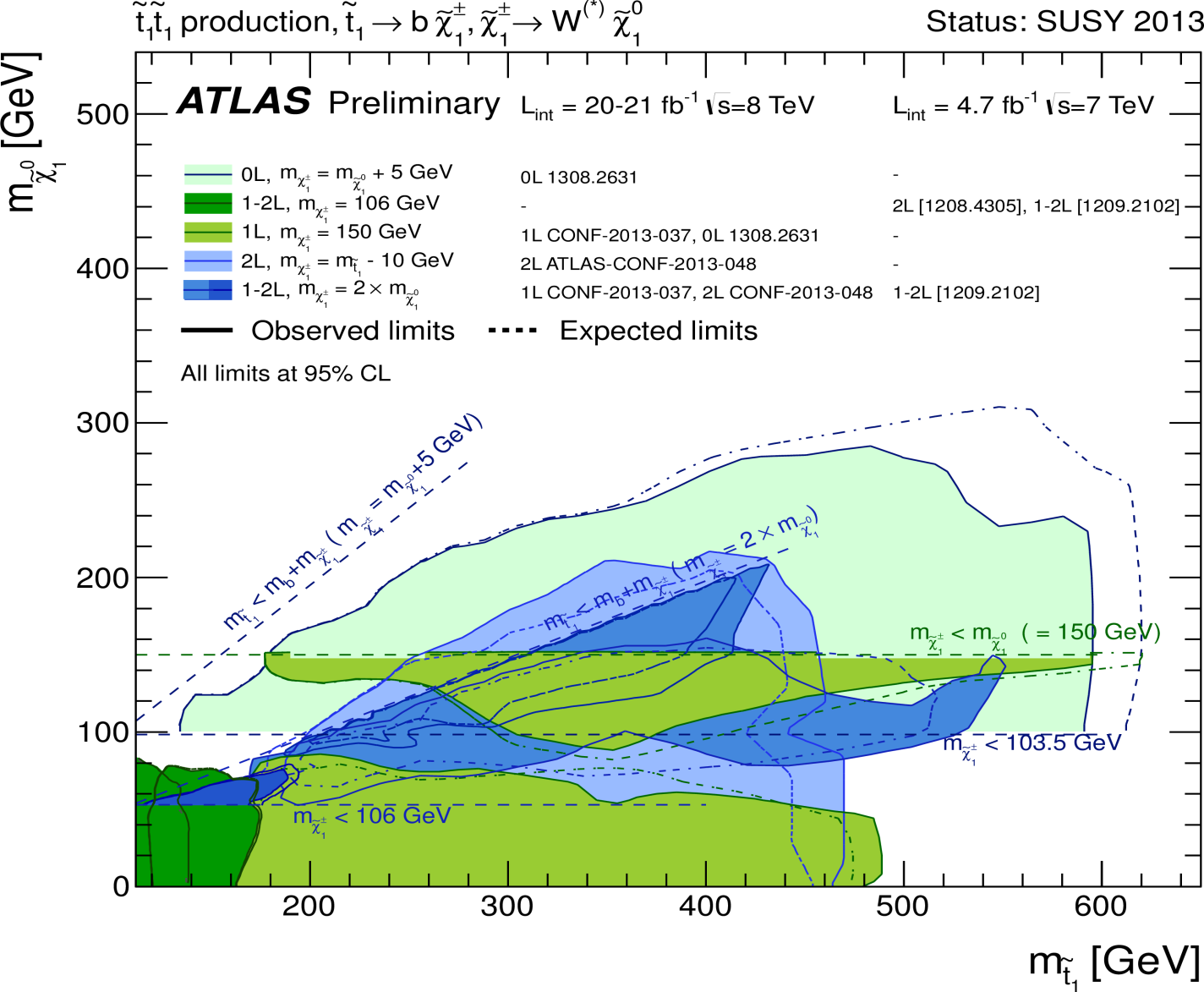 7.10.2013   Lidia Smirnova      FFK2013
34
SUSY: Exclusion limits at 95% CL in the stop1-N1 mass plane
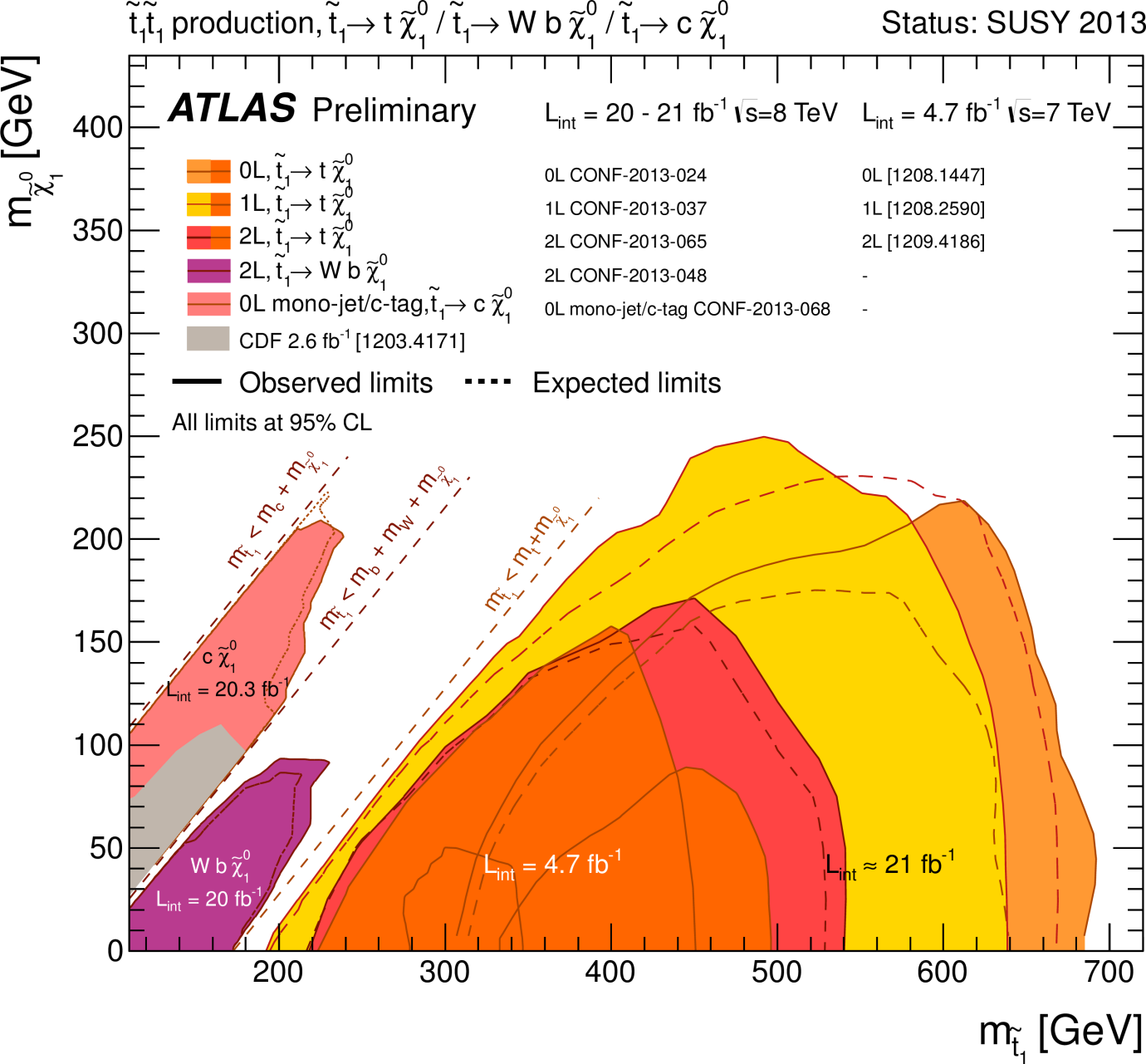 Different stop decay channels, different sparticle mass hierarchies, and simplified decay scenarios were used for these contours
7.10.2013   Lidia Smirnova      FFK2013
35
EXOTICS
Mass reach of ATLAS searches of New Phenomena other than SUSY(representative)
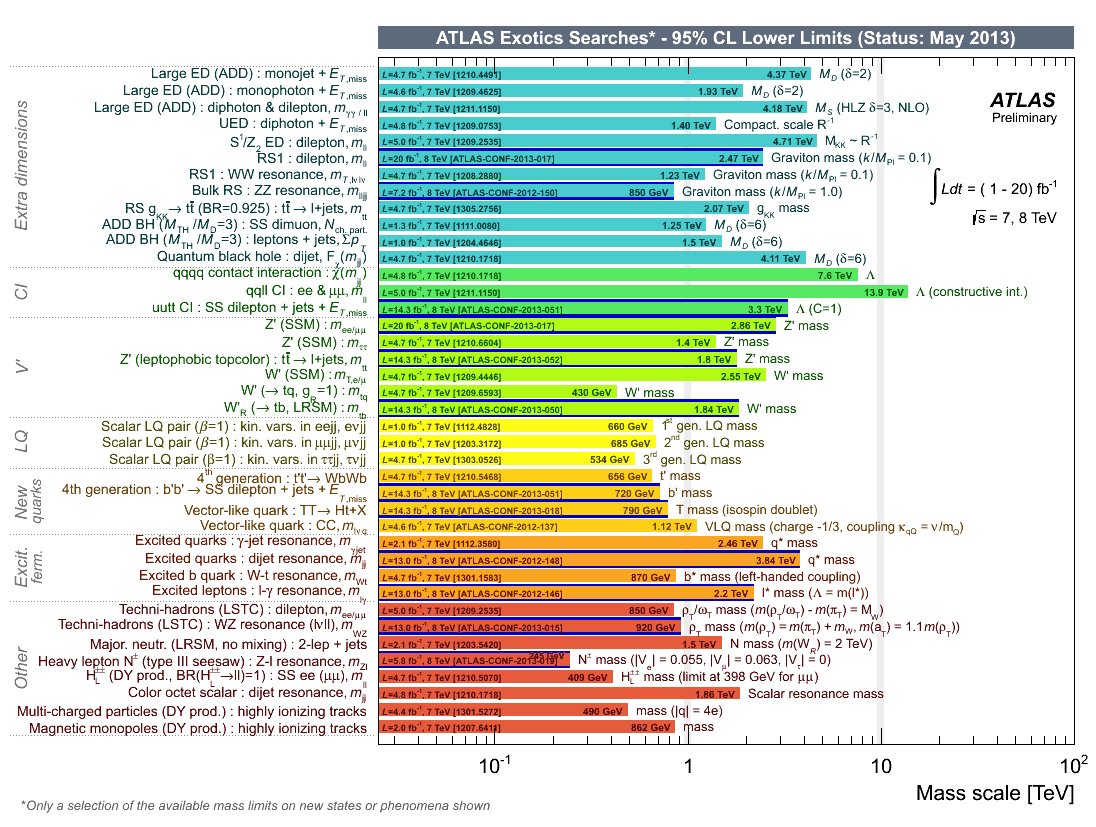 7.10.2013   Lidia Smirnova      FFK2013
36
Search for Microscopic Black Holes in a Like-sign Dimuon Final State using large Track Multiplicity
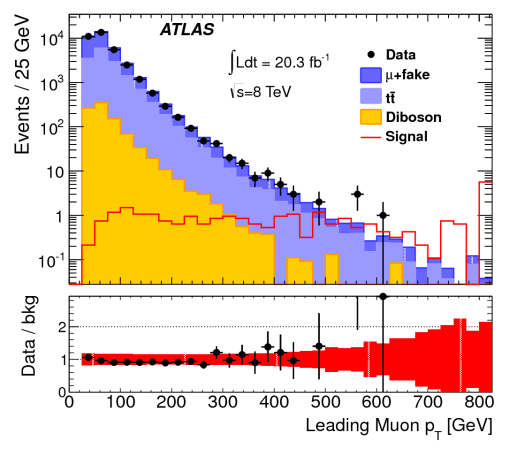 Signal region:  Leading muon pT > 100 GeV;
           Track multiplicity  NTRK ≥ 30.
Validation regions:  Leading muon   40<pT < 100 GeV without any requirements on NTRK;                                 Leading muon pT > 100 GeV and NTRK < 24.
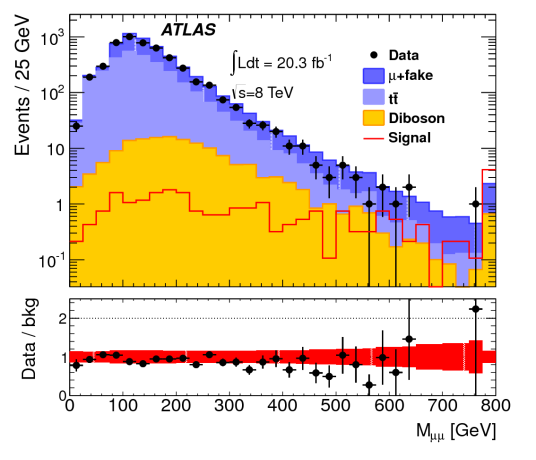 Signal from the model with rotating black holes in a model with n=4, MTH= 5 TeV, 
MD =1.5 TeV. 
No events in Signal region is observed.  
It is consistent with Standard Model predictions.
The observed 95% CL limit on σvis= 0.16 fb.
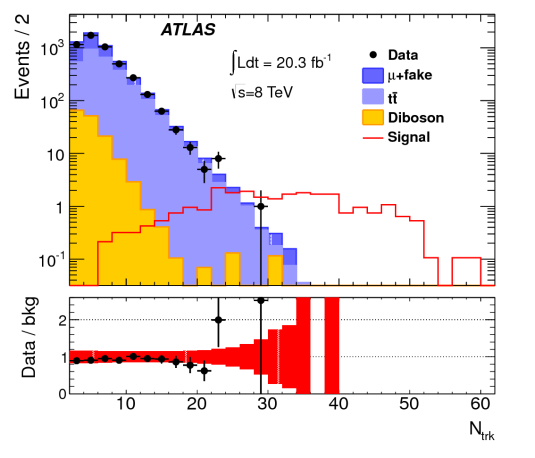 37
arXiv:1308.4075
August 2013
7.10.2013   Lidia Smirnova      FFK2013
NTRK
Search for excited electrons and muons in √s = 8 TeV pp collisions
pp→ℓ ℓ*, ℓ*→ℓγ, ℓ = e, µ with 13fb-1 
Two leptons (ee, or µµ) and γ with pT>30 GeV and │η│ <2.37 were required
For ml* > 0.8 TeV the upper limits on σxB(l* → lγ) are 0.75 fb and 0.90 fb for the e* and µ* searches, respectively.
For Lambda = ml*,  ml* < 2.2 TeV are excluded both for the e* and µ*
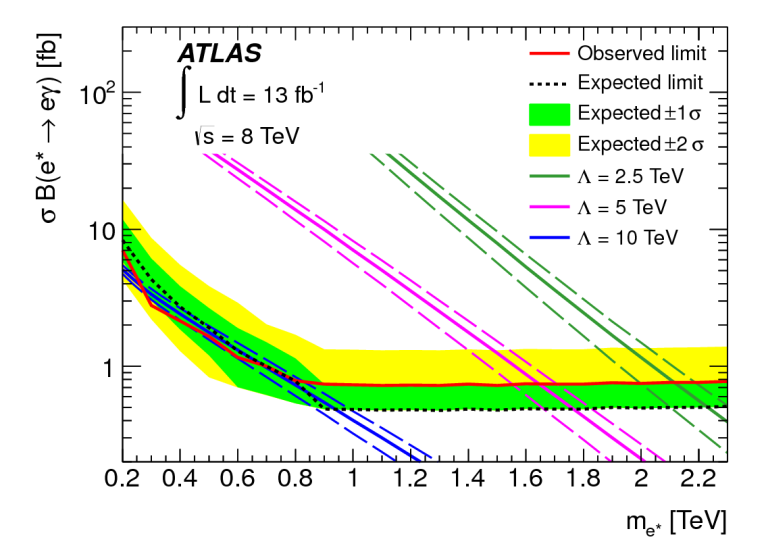 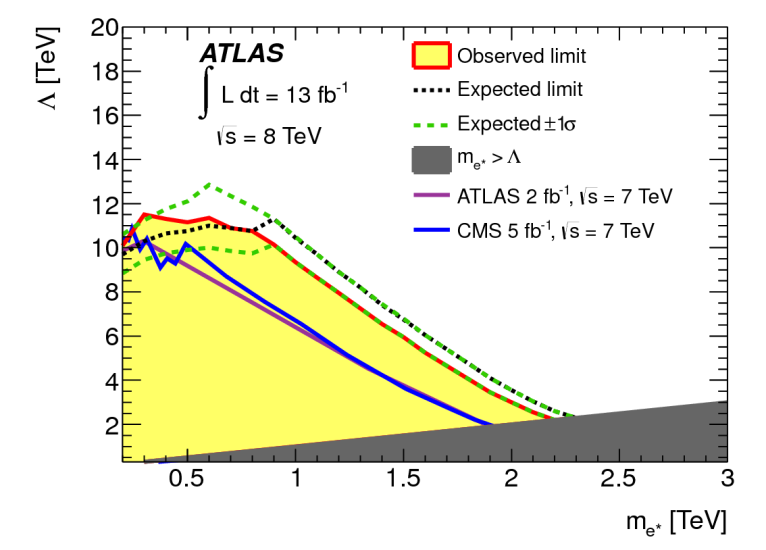 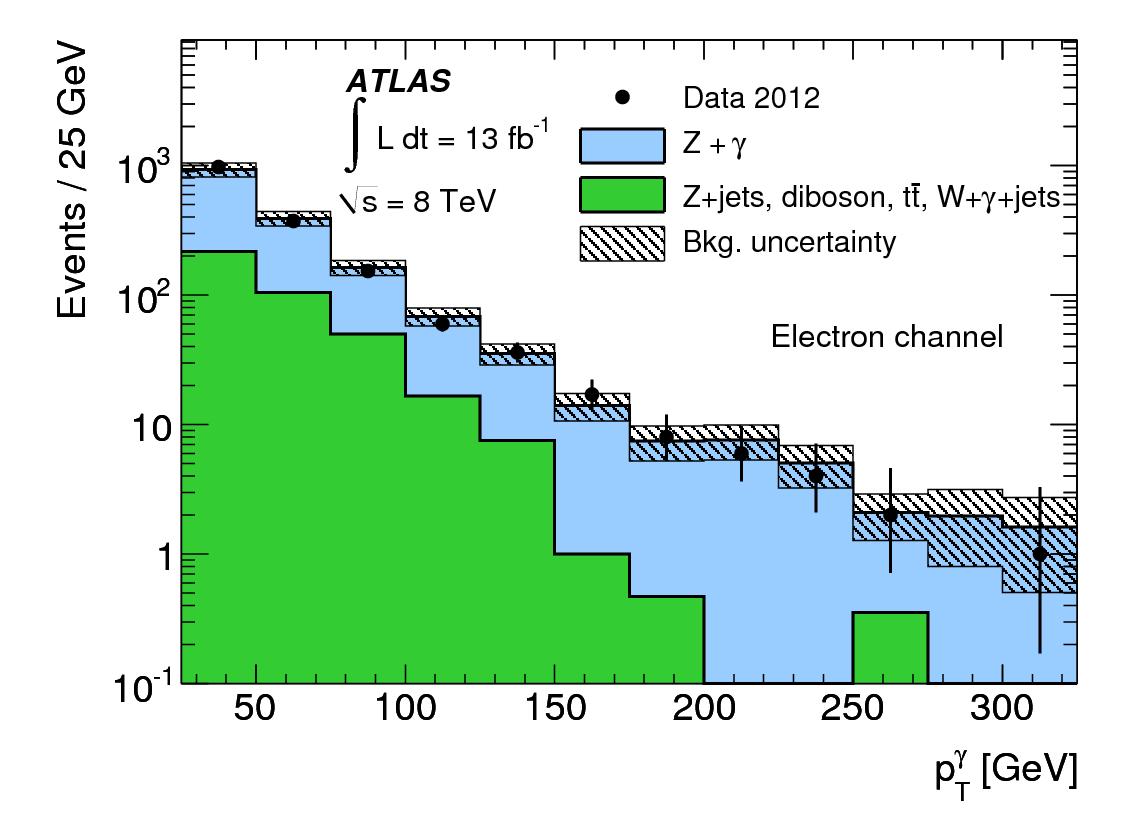 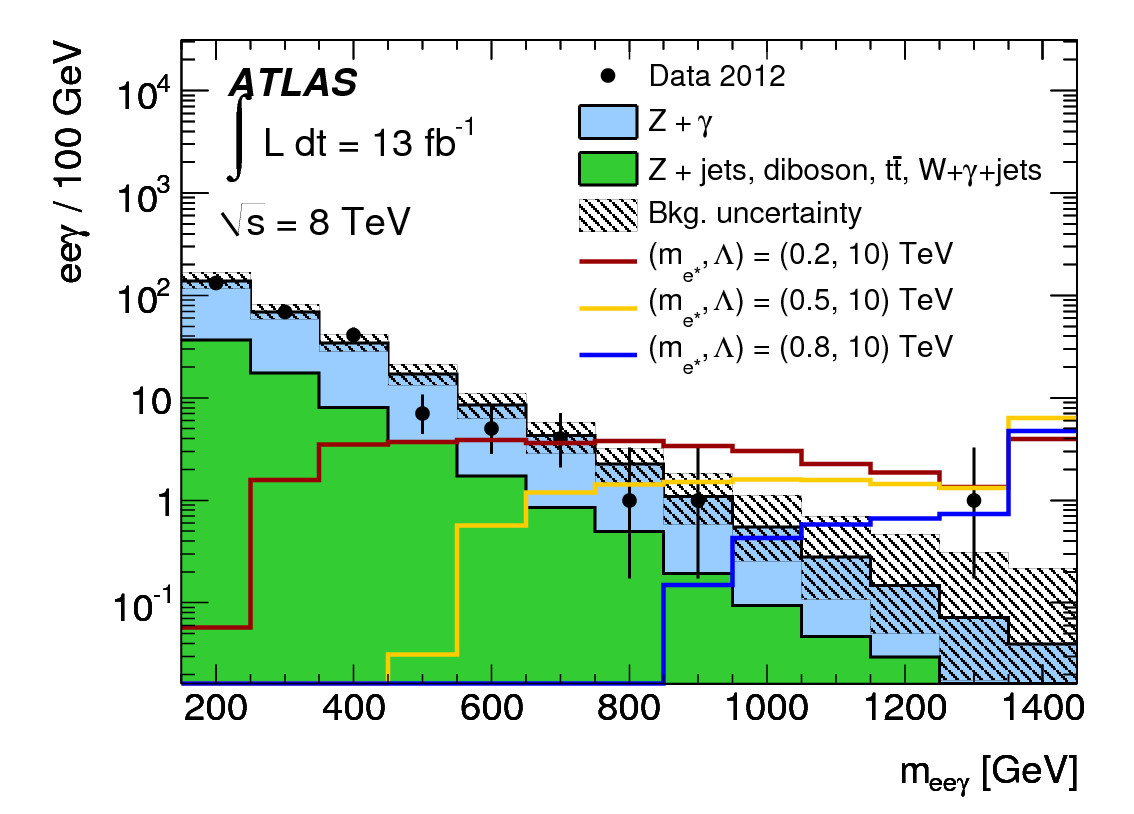 arXiv:1308.1364
August 2013
38
PT γ in control region for electrons
mℓℓγ for the electrons with mℓℓ > 110 GeV
7.10.2013   Lidia Smirnova      FFK2013
Conclusion
ATLAS and LHC enters the era of precision measurements of parameters of fundamental interactions
New boson is attributed to Higgs SM boson with mass 125.5 GeV,  JP=0+ and couplings    corresponding to SM expectations
Precision top and Heavy Flavour measurements are demonstrated 
No positive SUSY or Exotic signals observed
Looking forward to Run – II  at 2015 !
7.10.2013   Lidia Smirnova      FFK2013
39
BACK-UP
7.10.2013   Lidia Smirnova      FFK2013
40